Résultats annuels2019-2020
Assemblée Générale Mixte des Actionnaires
Septembre 2020
ProfilUne proposition de valeur technologique établie –3 enjeux pour accélérer 
Acquisition de Boston LimitedUn changement de dimension et une réponse aux enjeux prioritaires du Groupe
Premiers éléments financiers Résultats 2019-2020 estimés
Point de situation COVID19
PerspectivesUn plan d’actions focalisé sur la création de valeur
2
ProfilUne proposition de valeur technologique établie –3 enjeux pour accélérer 
Acquisition de Boston LimitedUn changement de dimension et une réponse aux enjeux prioritaires du Groupe
Premiers éléments financiers Résultats 2019-2020 estimés
Point de situation COVID19
PerspectivesUn plan d’actions focalisé sur la création de valeur
3
Notre vocation
Conception, production et commercialisation de serveurs
haute performance sur mesure et éco-responsables
…pour des secteurs diversifiés
et des applications “critiques”
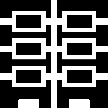 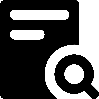 ISP – Hébergeurs Datacenters
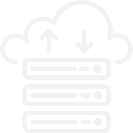 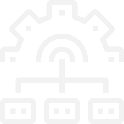 Recherche scientifique Education
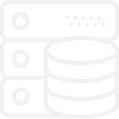 Calcul
Stockage
Réseau
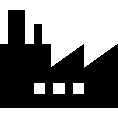 Industrie
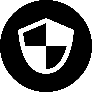 Deep LearningHPC - AI – Effets spéciaux (VFX) Cloud SAN/NAS/Object….
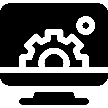 Défense Gouvernement  Collectivité
Editeurs de logiciel
Résultats annuels 2019-20
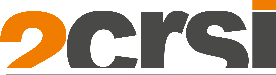 4
L’innovation au coeur de notre ADN
HEXAPHI ultra densité et
rapidité
OpenBLADE modulabilité et 
optimisation
OCtoPus réduction de 
la consommation
ATLANTIS refroidissement par immersion pour les serveurs 19''
SERVICES datacenters efficients, 
location de puissancede calcul
DIRECT LIQUID COOLING
refroidissement liquide par contact
2019/2020
2018
2014
2015
2019/2020
2017
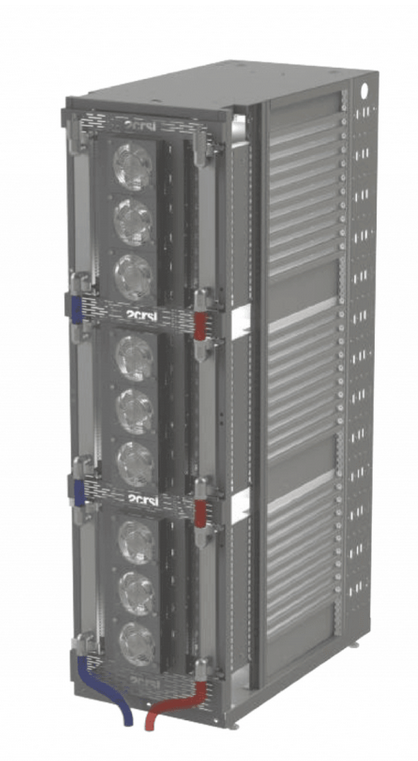 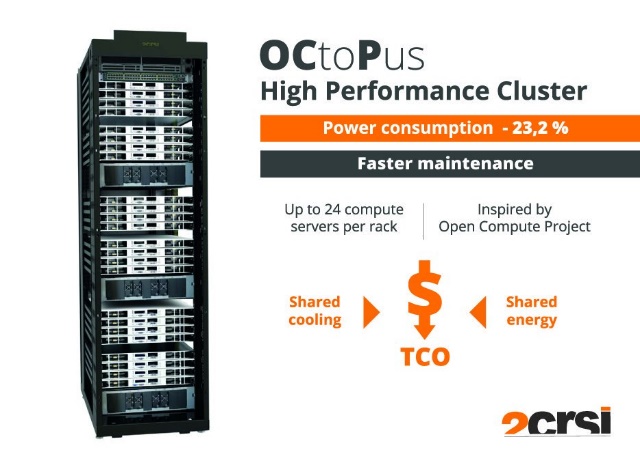 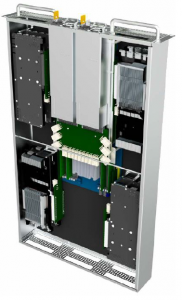 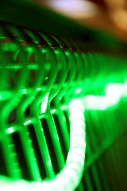 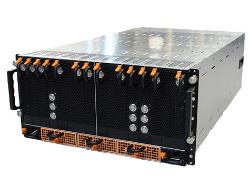 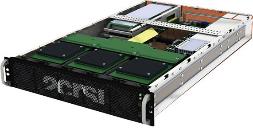 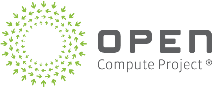 Consommation d'énergie
du serveur 
réduite de 23%
OPEX -60%
RECYCLAGE
 ENERGETIQUE 
(Réutilisation de la chaleur)
Système de réutilisation de la chaleur fatale
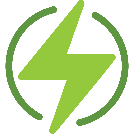 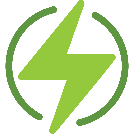 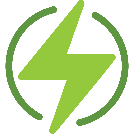 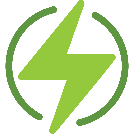 Résultats annuels 2019-20
5
Les 3 enjeux prioritaires définis depuis 2018
1
2
3
Extension du rayonnement international
Accélération de la dynamique commerciale
Diversification du portefeuille clients
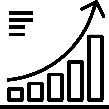 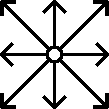 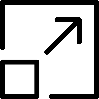 DEUX LEVIERS :
Des avancées importantes dans l’offre et l’organisation interne
L’acquisition de Boston Limited
Résultats annuels 2019-20
6
Des avancées importantes dans l’offre et l’organisation interne
Produits : développement de technologies de refroidissement (immersion et DLC)

Services : création de la JV Green Data offrant des services d’hébergement et de location de puissance
Offre
Optimisation du process de production dans une logique de grande série
Production
Renforcement des équipes : +18 collaborateurs (hors Boston) 

Mise en place d’une équipe dédiée aux projets client
Organisation marketing et commerciale
Résultats annuels 2019-20
7
ProfilUne proposition de valeur technologique établie - 3 enjeux pour accélérer 
Acquisition de Boston LimitedUn changement de dimension et une réponse aux enjeux prioritaires du Groupe
Eléments financiers Résultats 2019-2020 estimés
Point de situation COVID19
PerspectivesUn plan d’actions focalisé sur la création de valeur
8
Boston Limited, en bref
35 partenaires technologiques dans le monde entier



Certifications multiples
	


Des milliers de produits en catalogue et des centaines de solutions
Un groupe britannique fondé en 1992
2CRSi
Co-fondateurs BOSTON
30%
70%
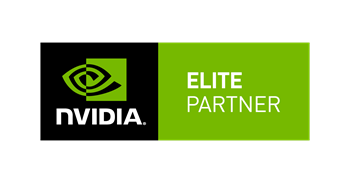 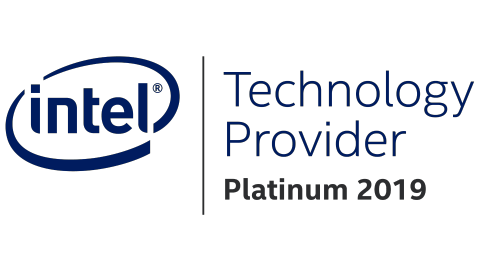 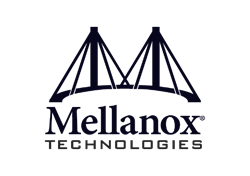 Référence mondiale dans la commercialisation d’équipements informatiques bénéficiant des technologies les plus avancées du marché.
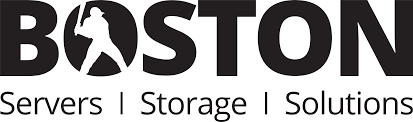 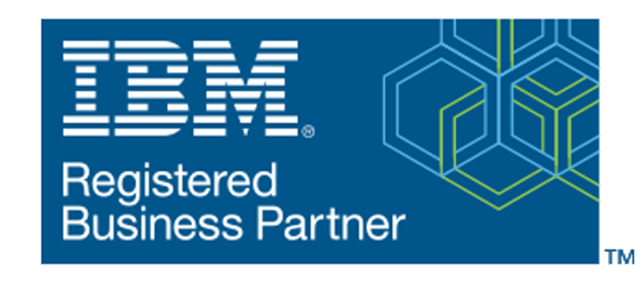 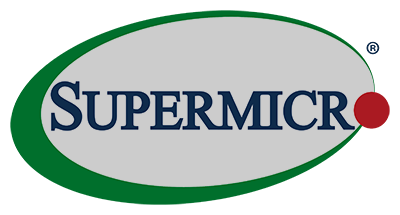 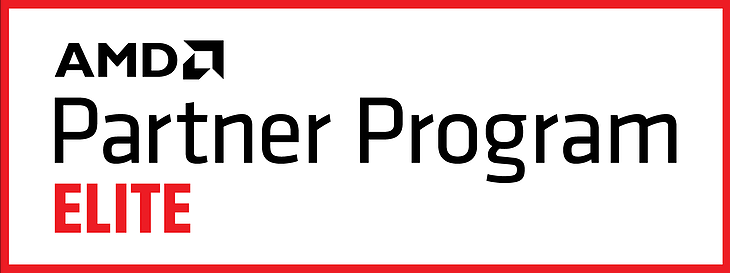 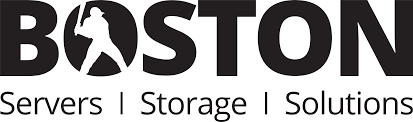 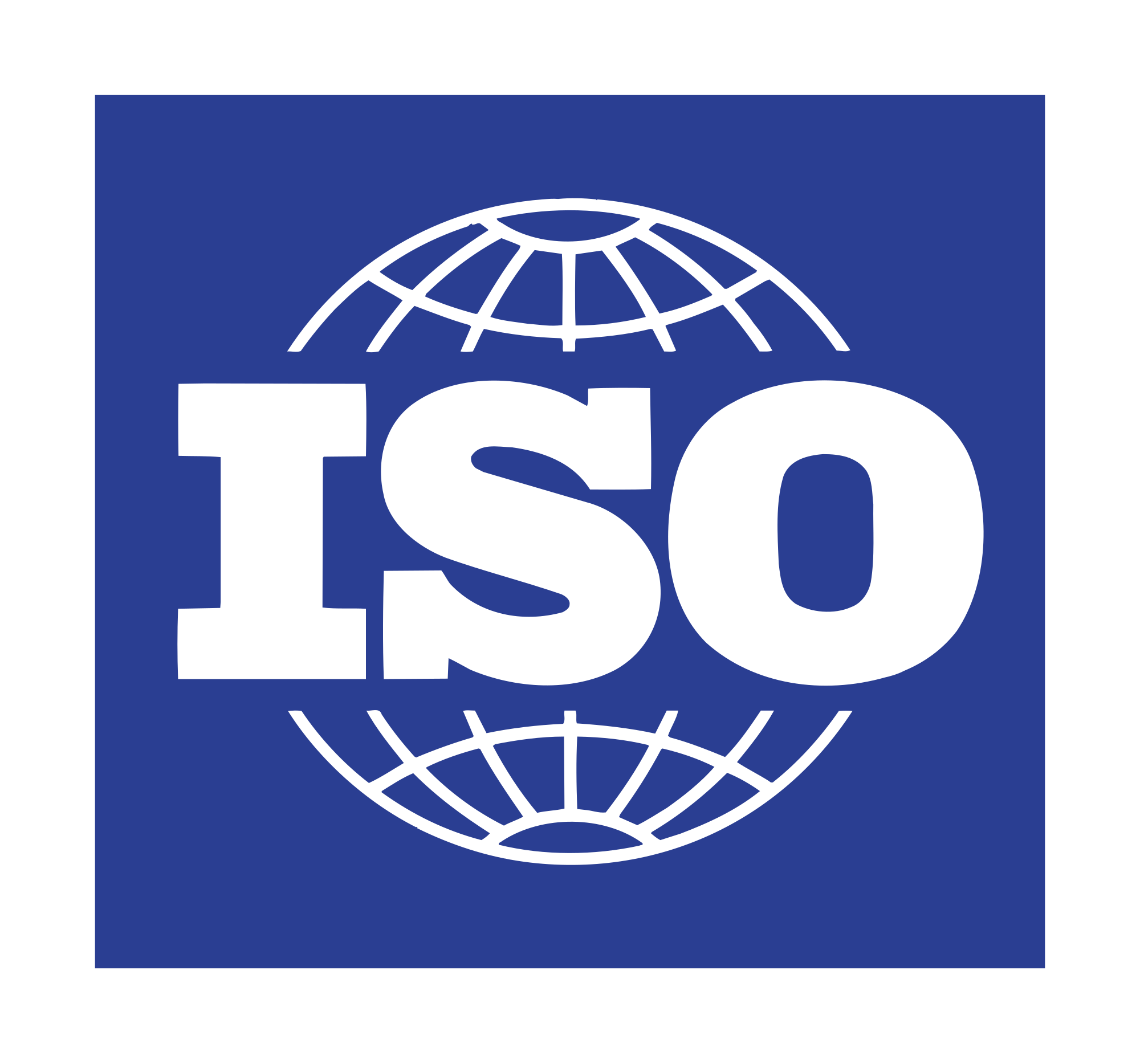 Qualité : ISO 9001:2015
Environnement : ISO 14001:2015
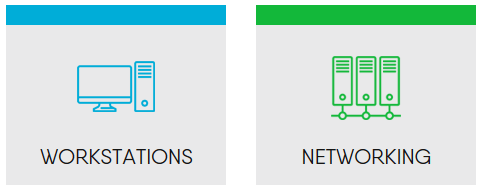 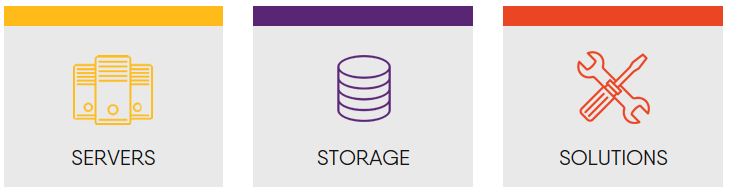 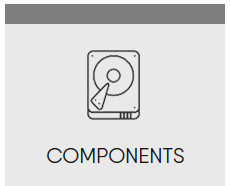 Résultats annuels 2019-20
9
Un changement de dimension pour le Groupe
Fin février 2020
Avant l’acquisition (nov. 2019)
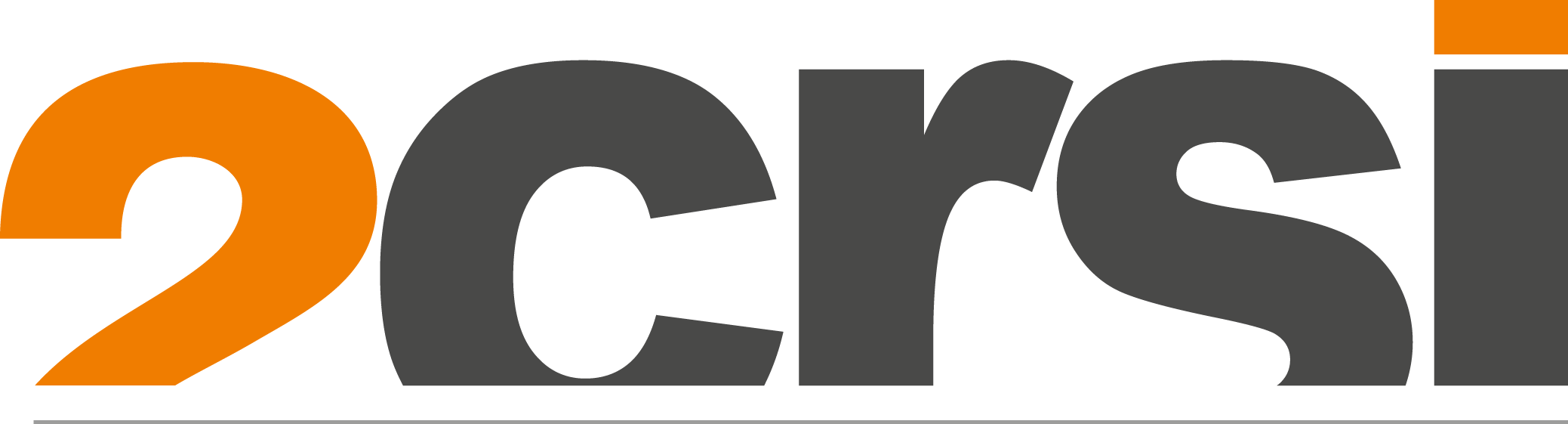 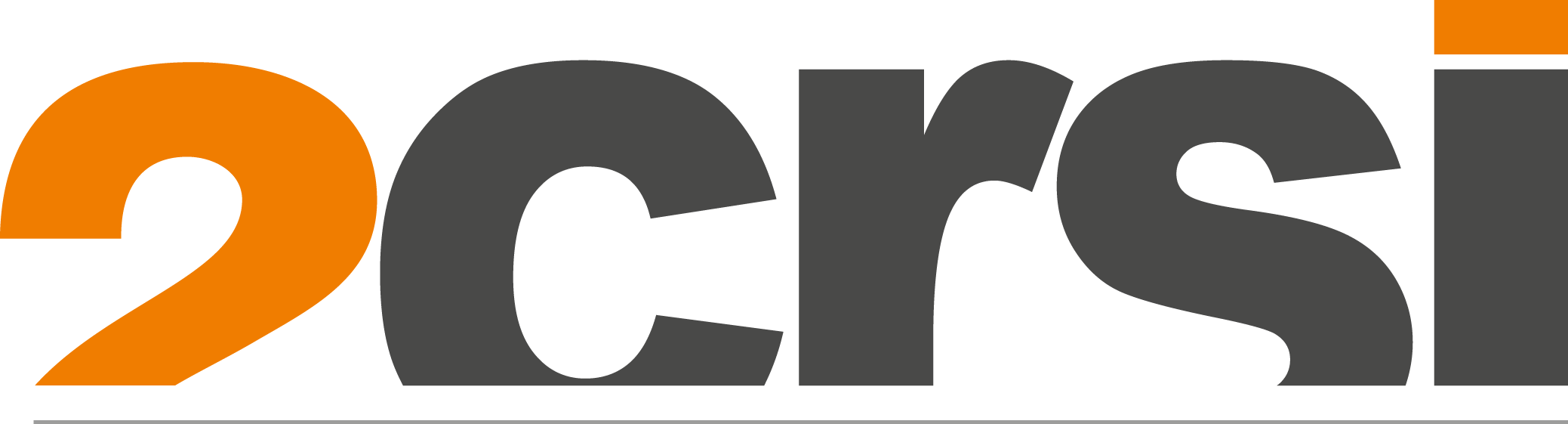 CA (12M) 2019-2020 : 141,1 M€

355 collaborateurs, dont 70 commerciaux

22 bureaux commerciaux

50+ partenariats de distribution et de revente

50+ pays couverts*
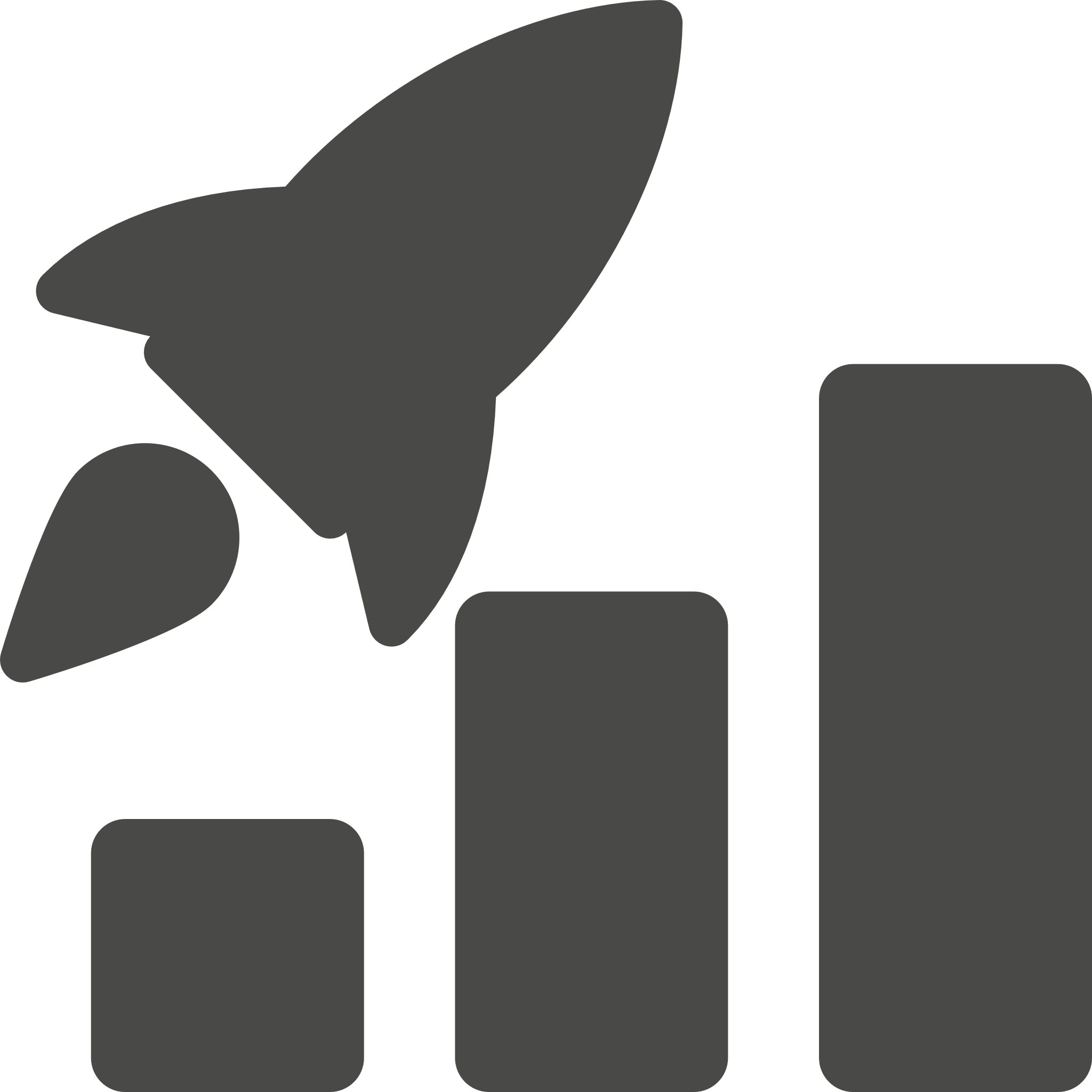 CA (12M) 2018 : 65,2 M€

150 collaborateurs, dont 10+ commerciaux

5 bureaux commerciaux

2 partenariats de distribution

7 pays couverts*
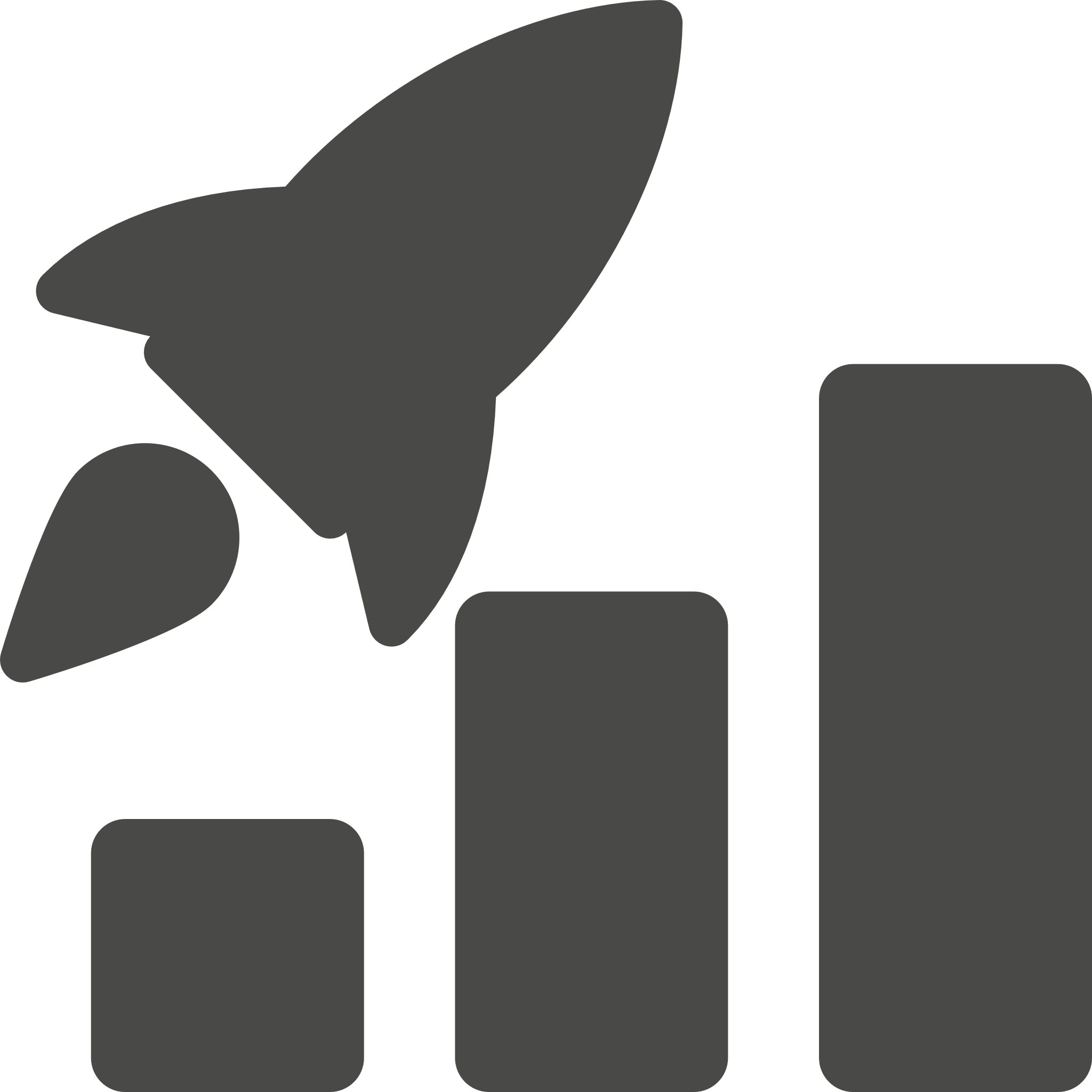 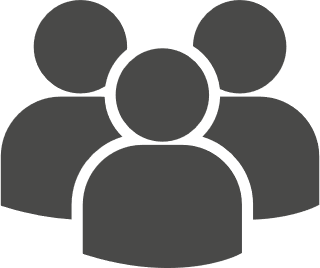 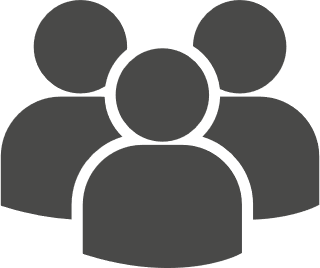 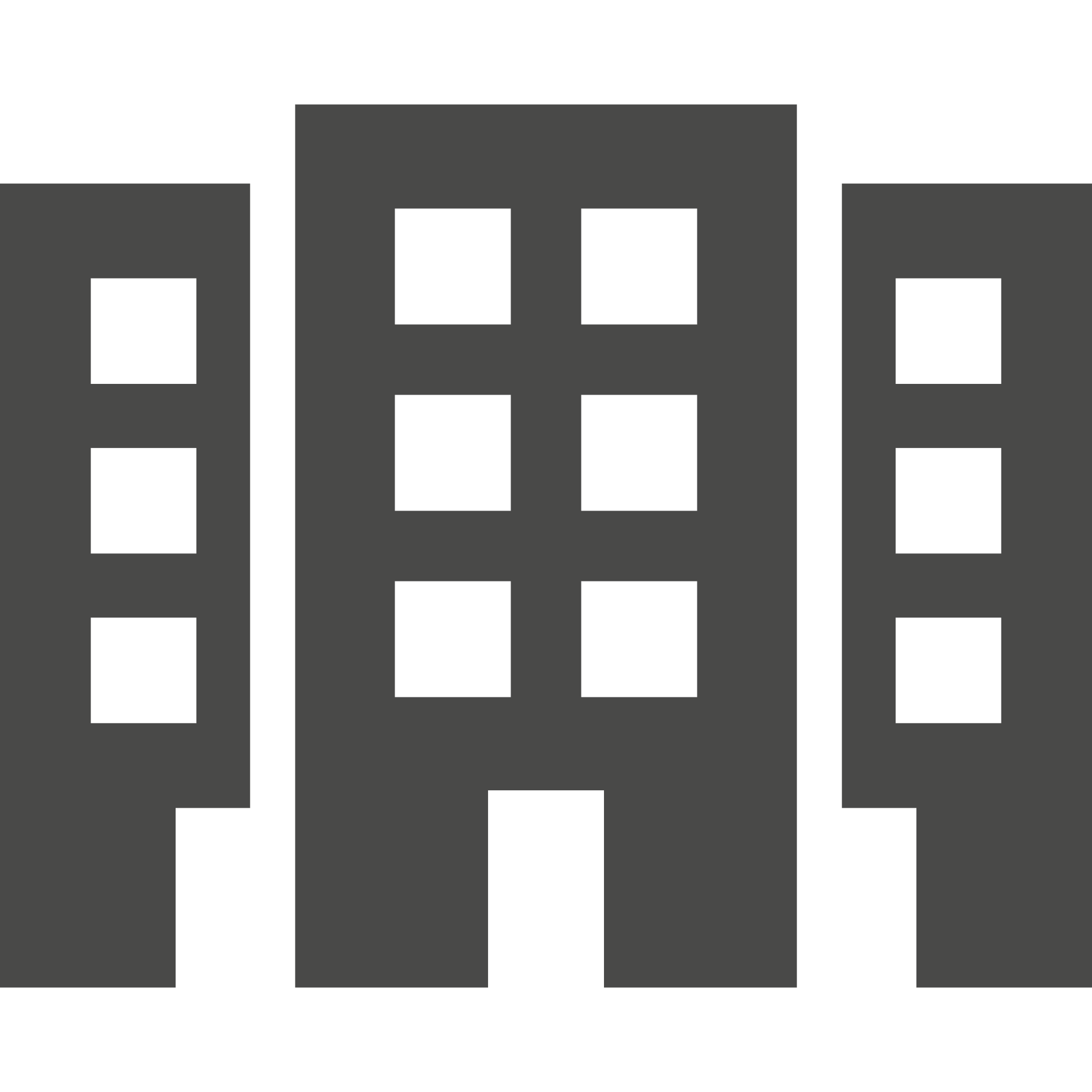 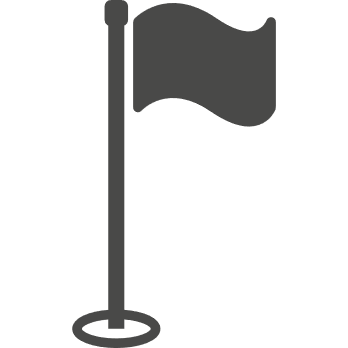 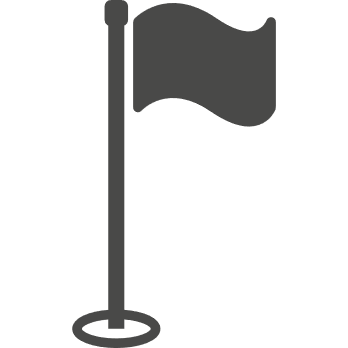 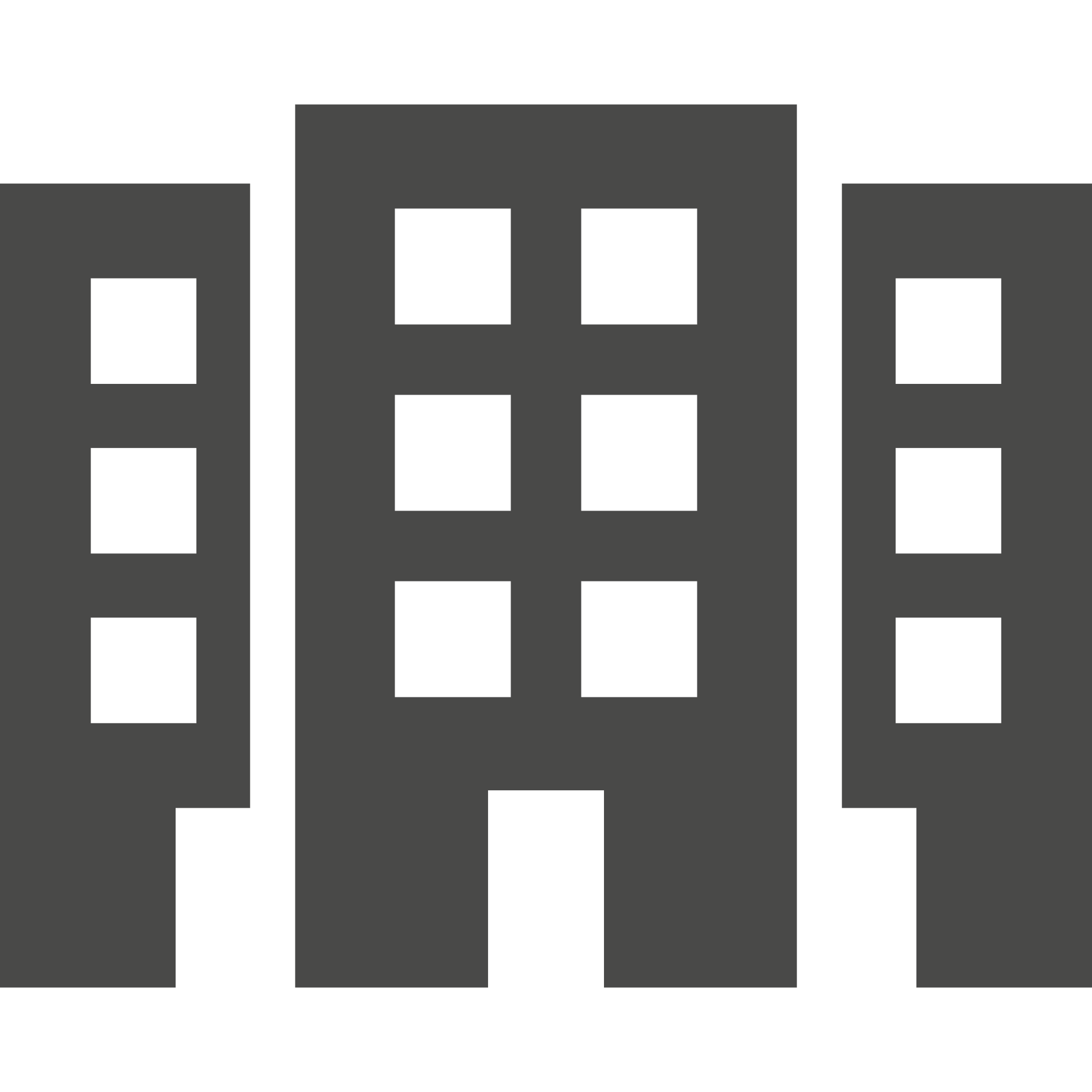 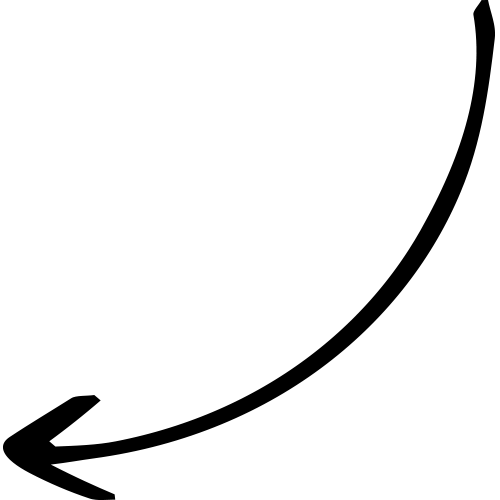 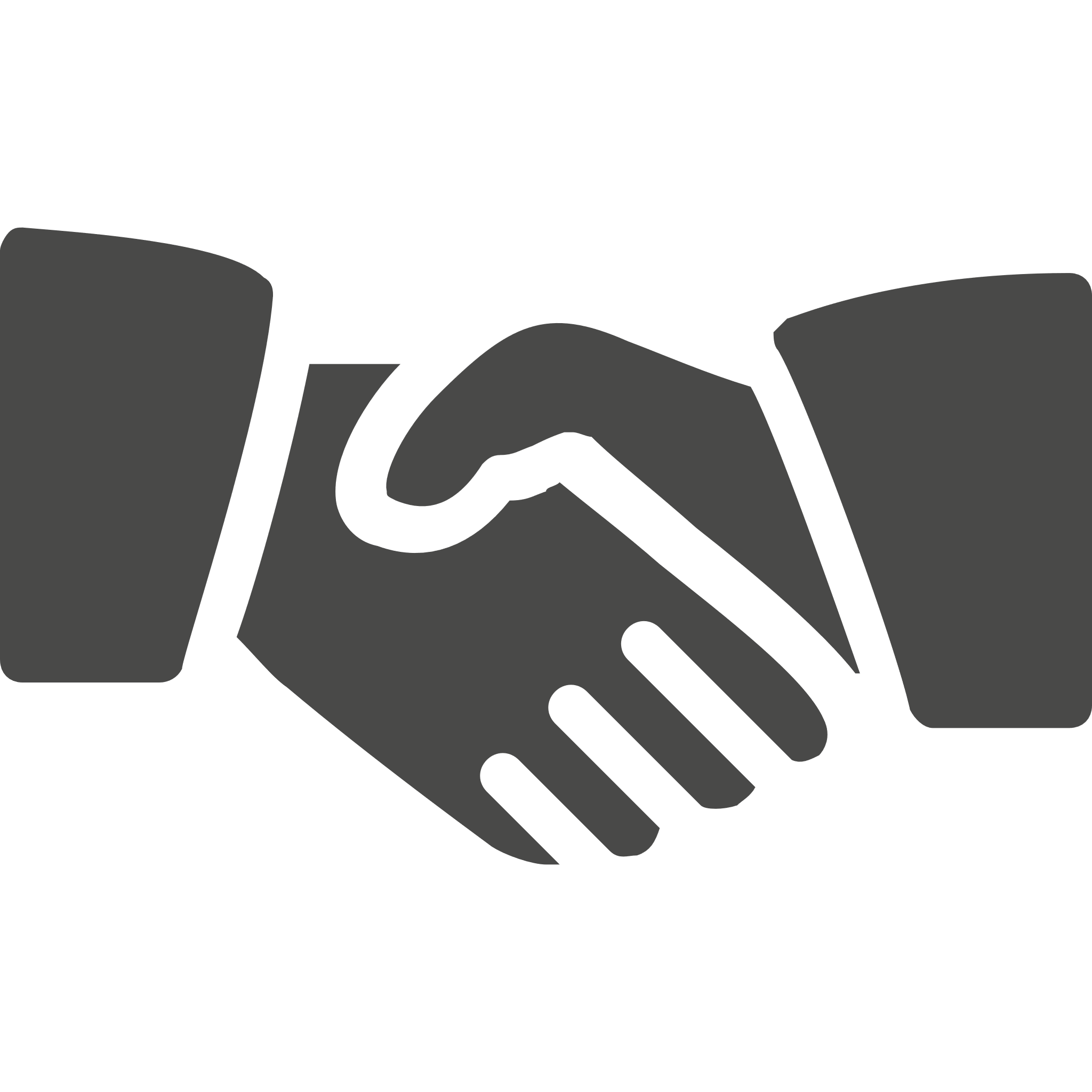 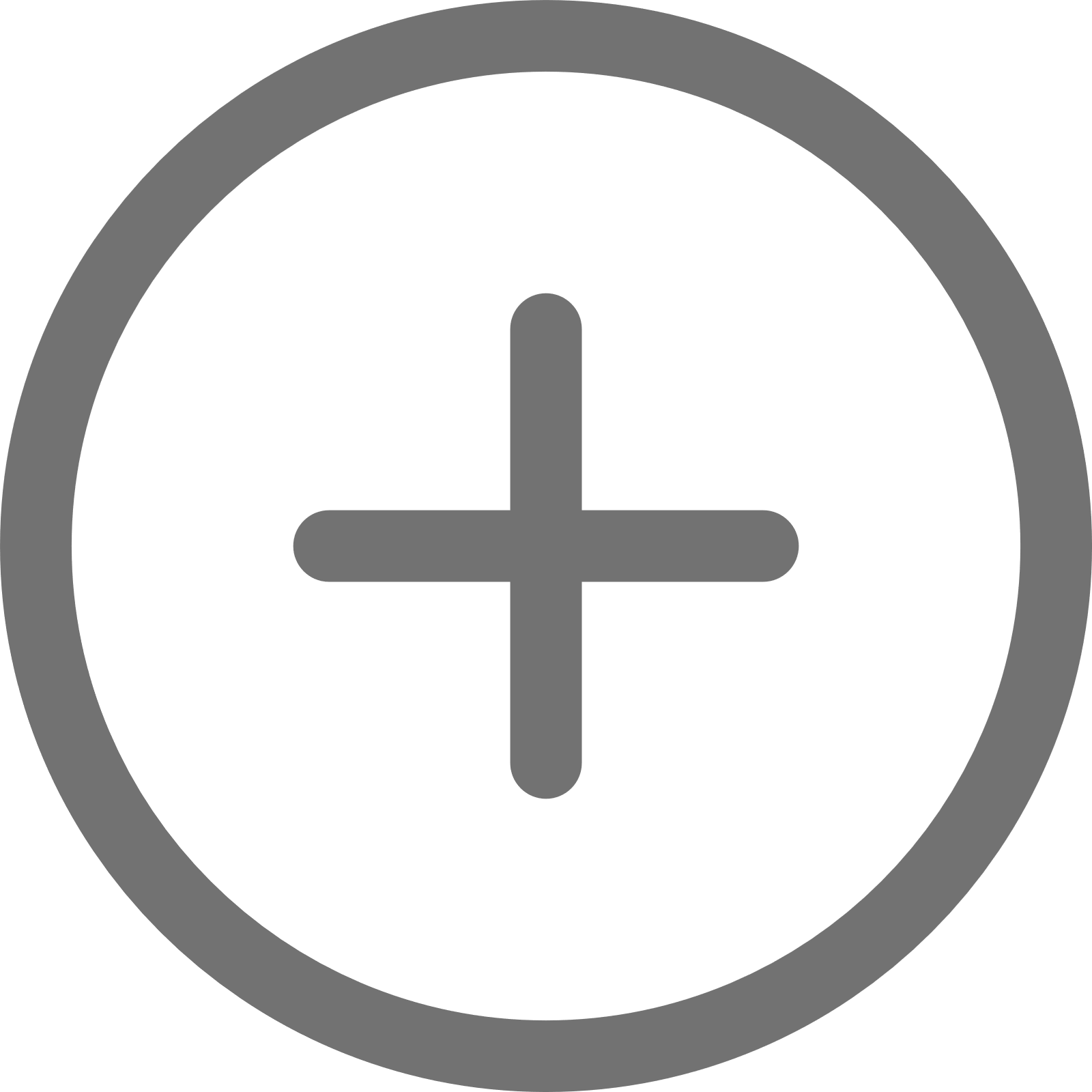 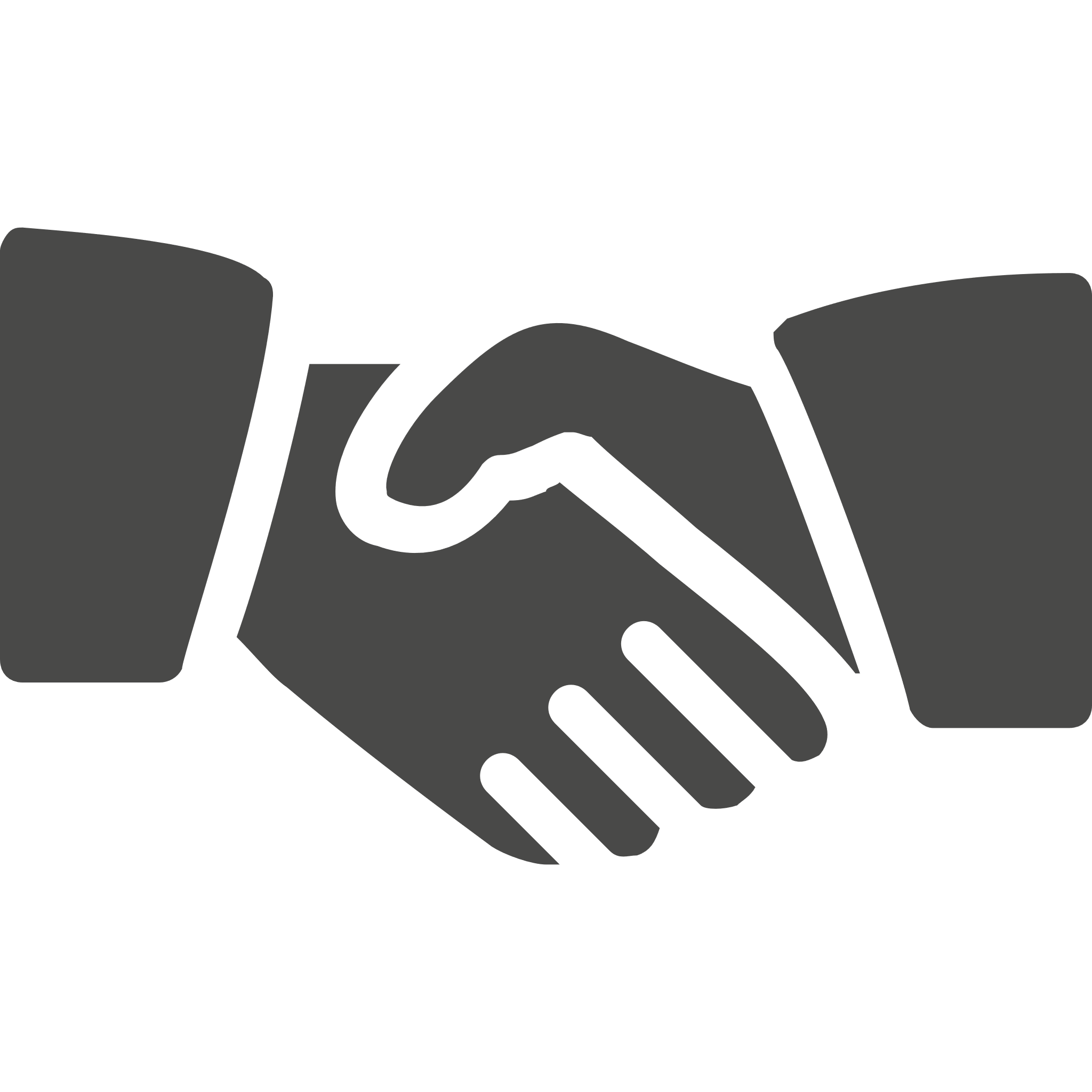 *directement ou indirectement
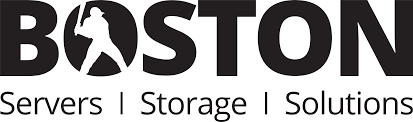 Résultats annuels 2019-20
10
Une complémentarité sur toute la chaîne de valeur
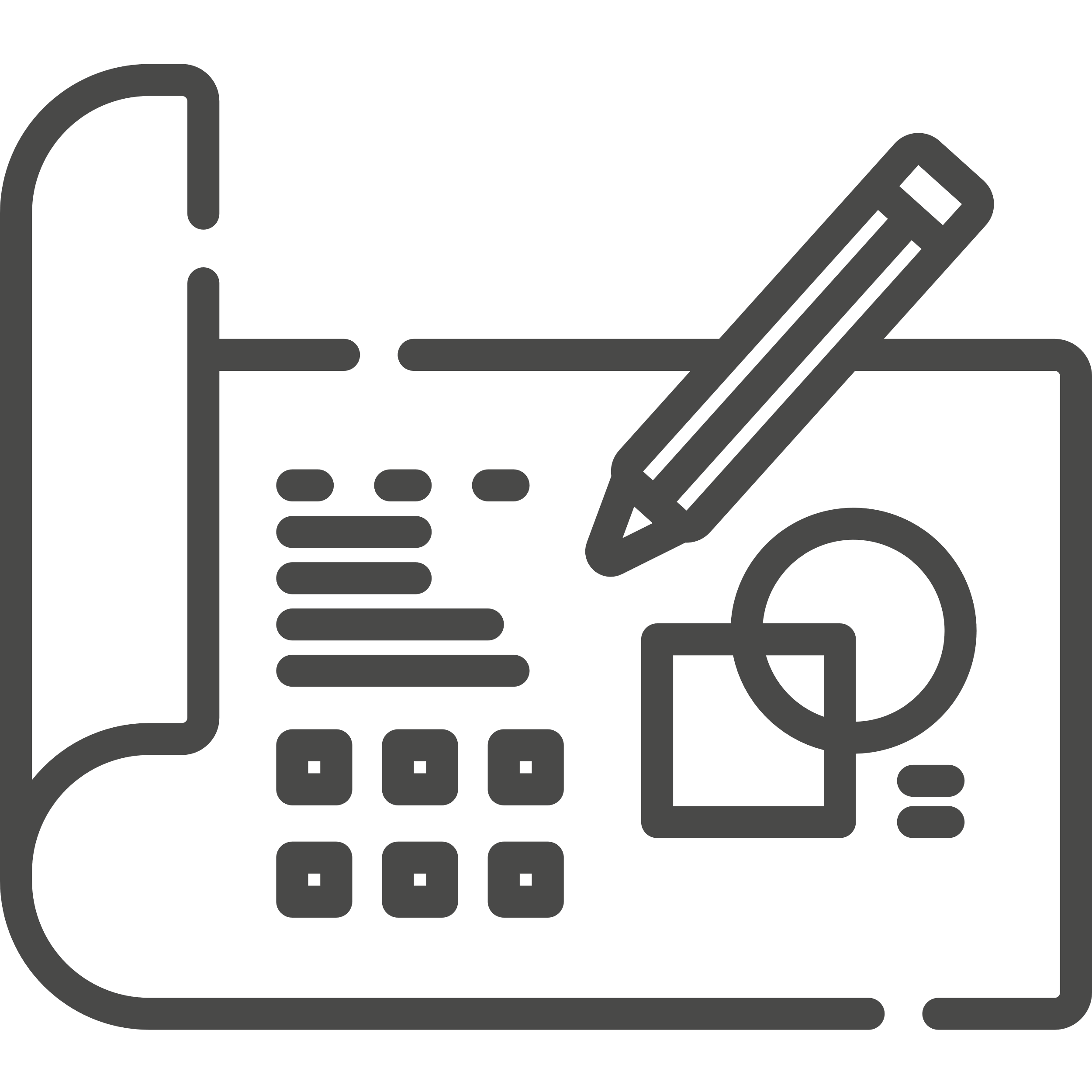 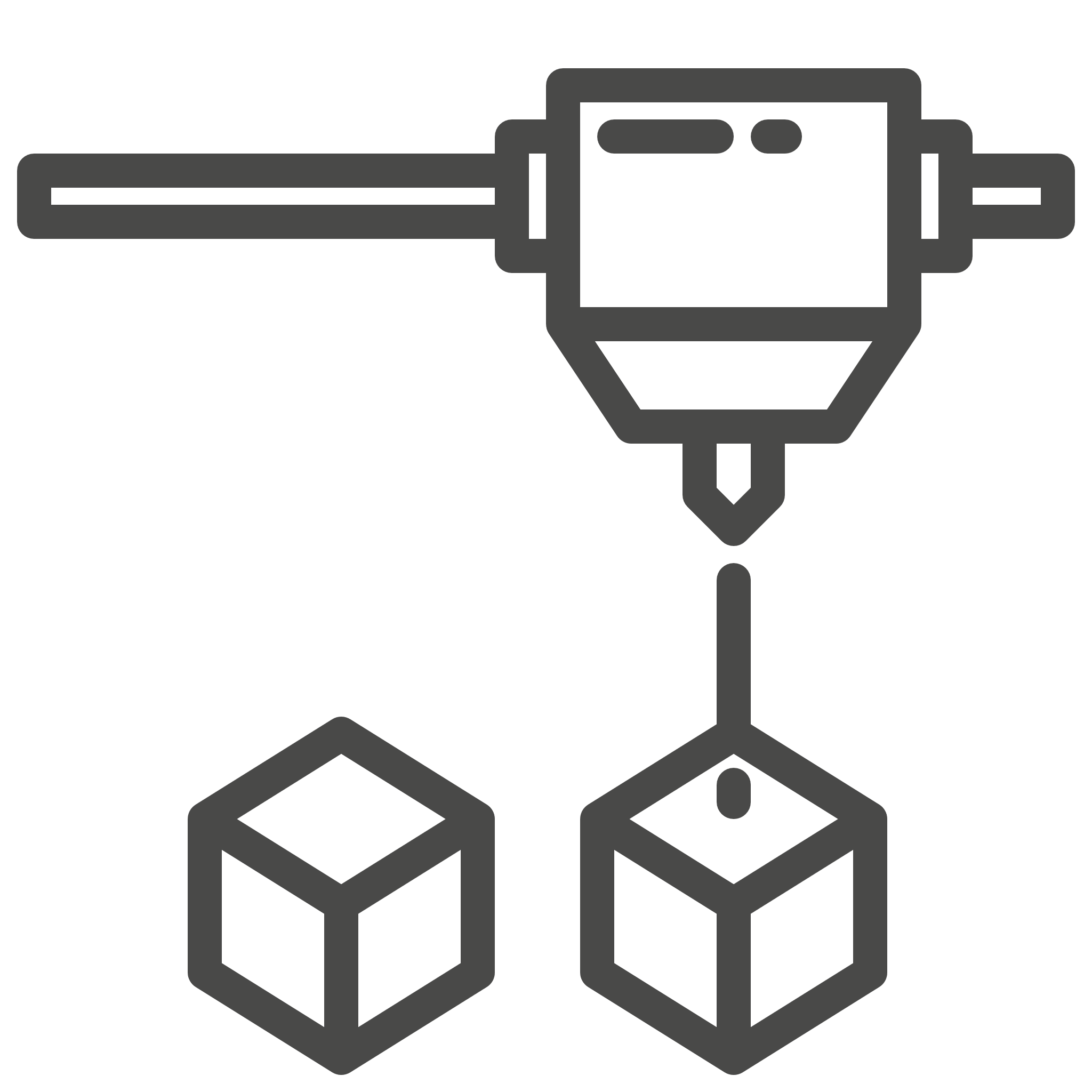 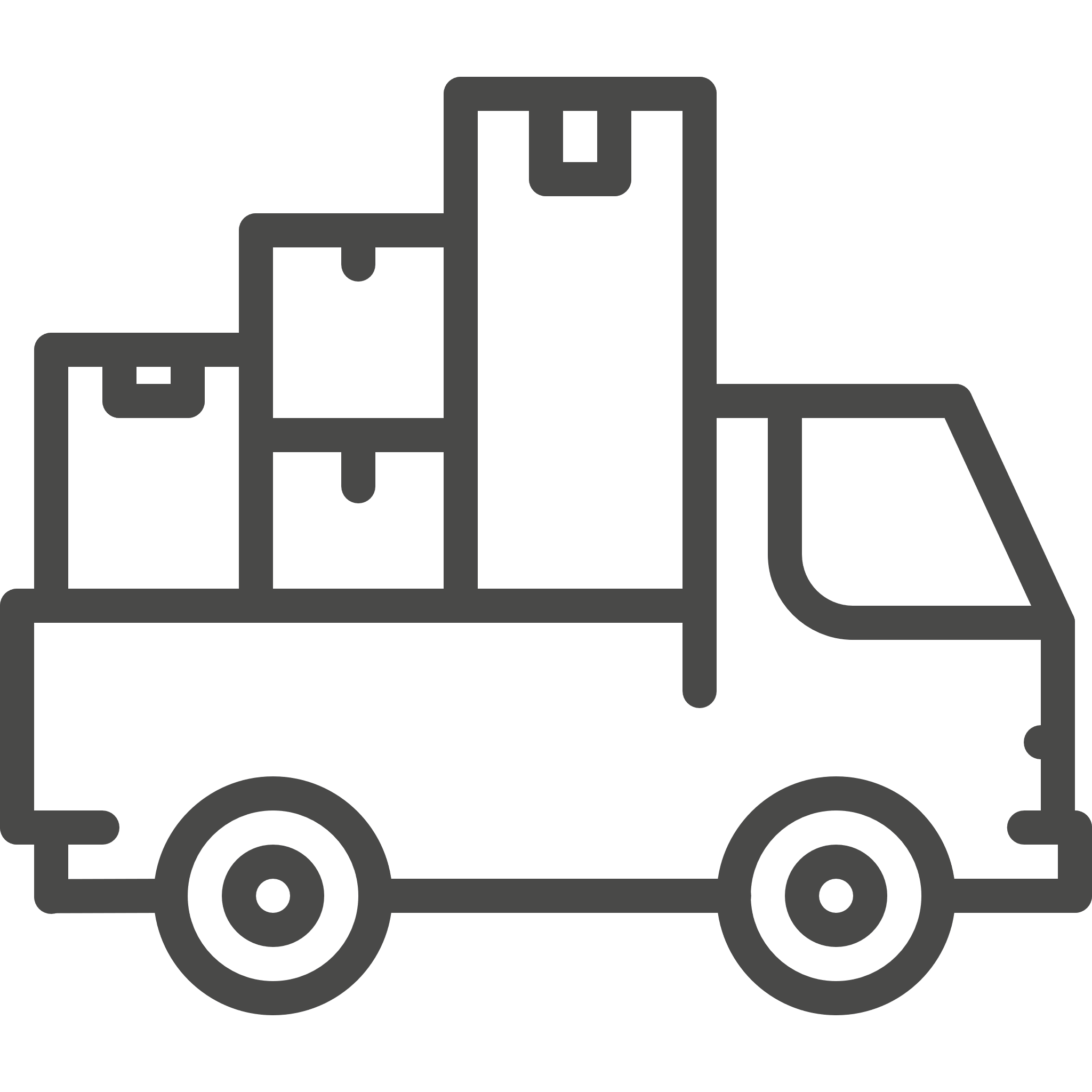 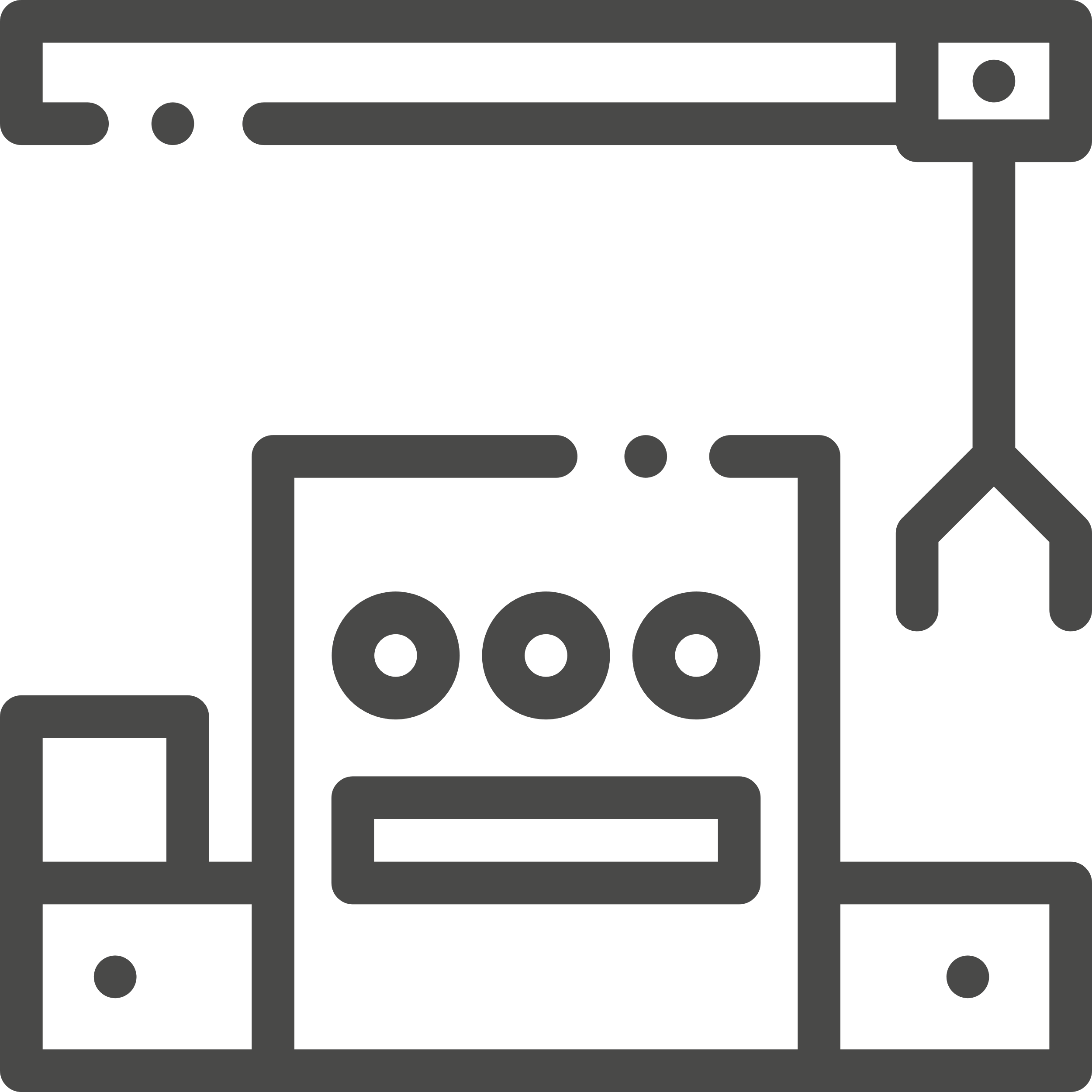 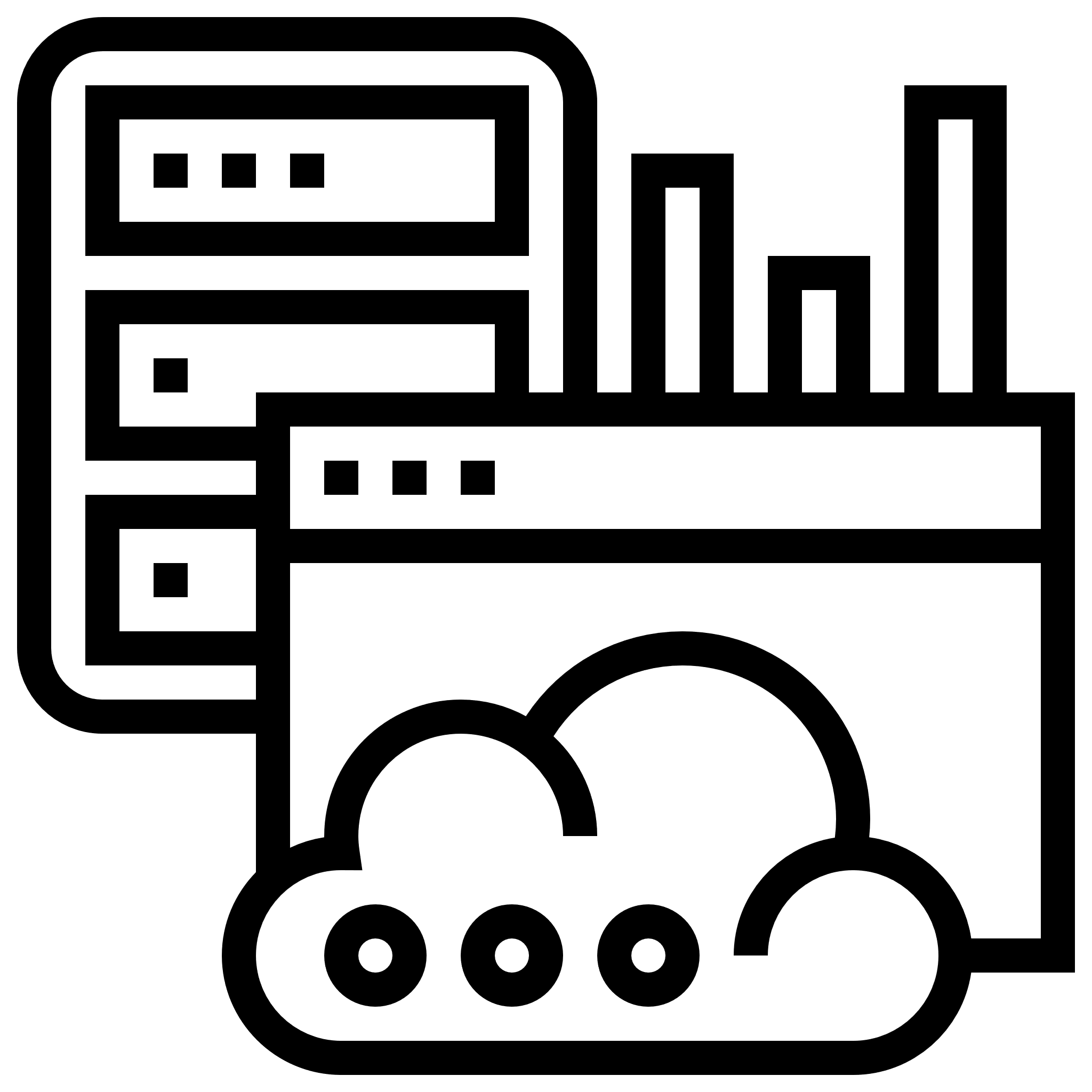 R&D
FABRICATION
INTÉGRATION
DISTRIBUTION
SERVICES
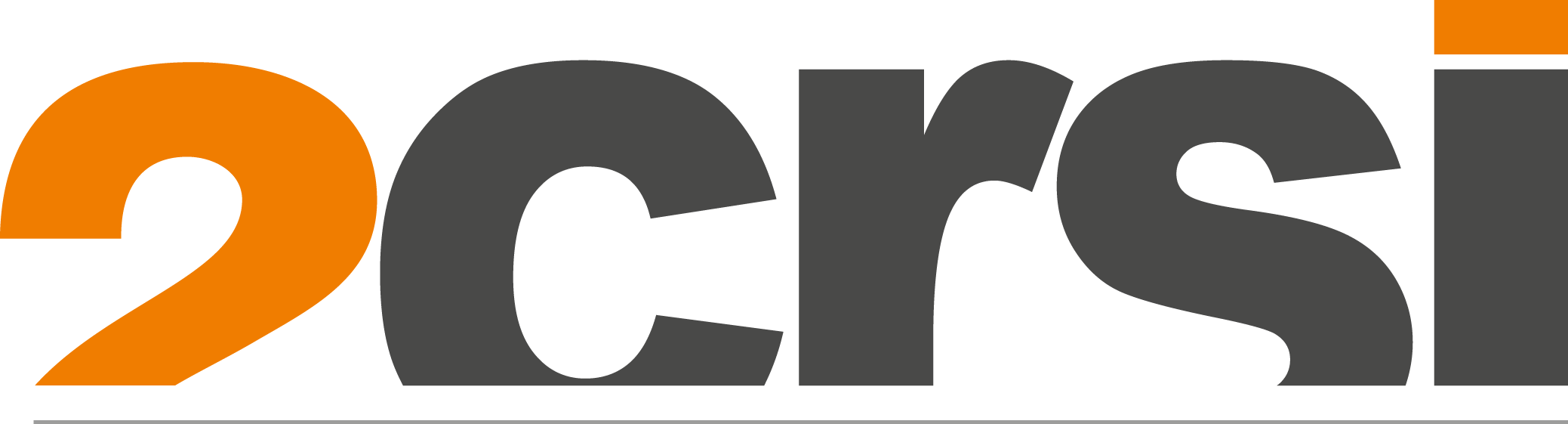 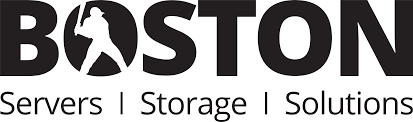 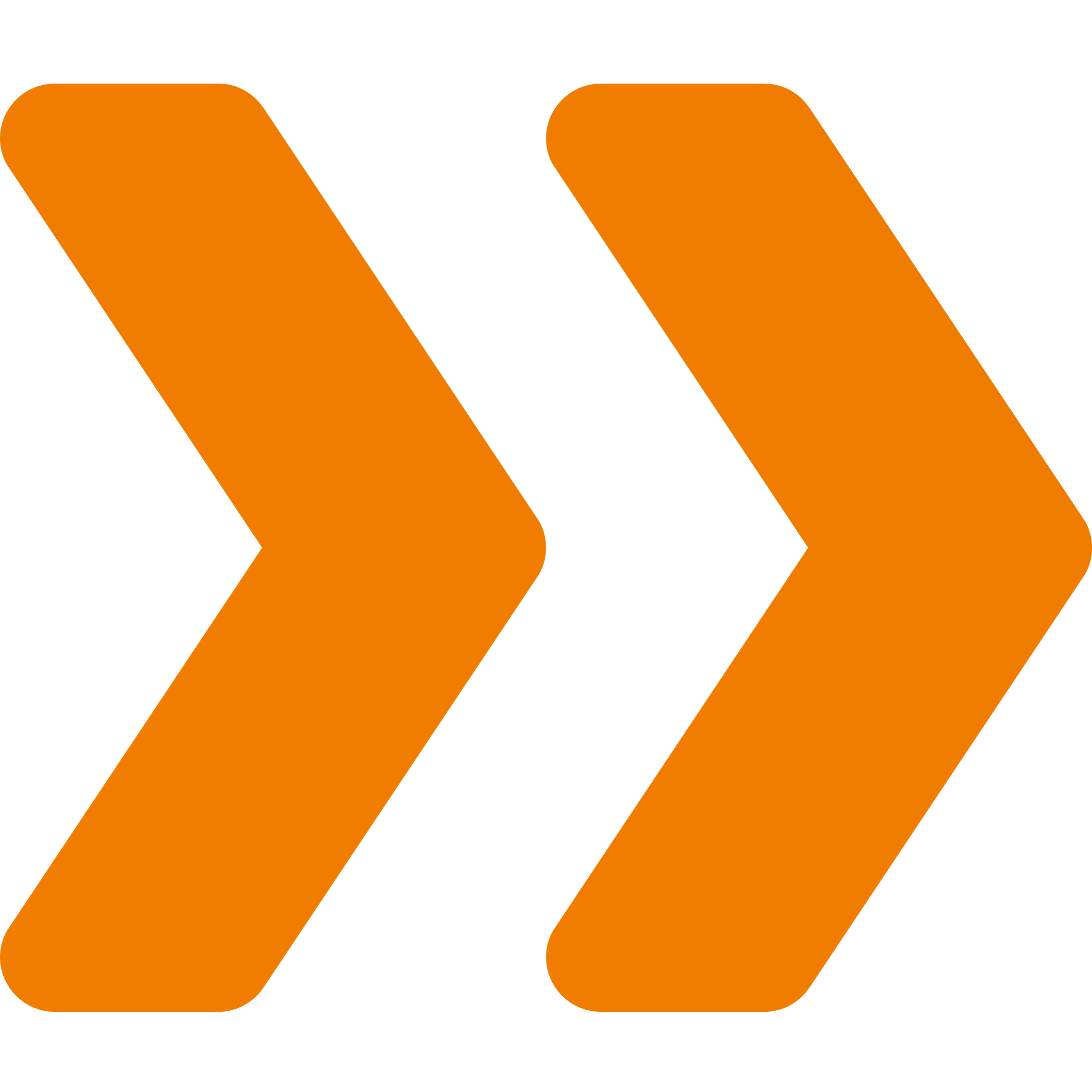 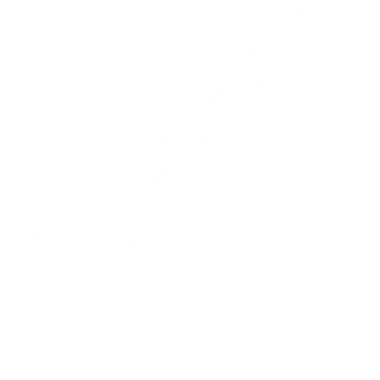 Complémentarité totale pour accélérer
Résultats annuels 2019-20
11
Des positionnements de marché complémentaires
Custom
High-end
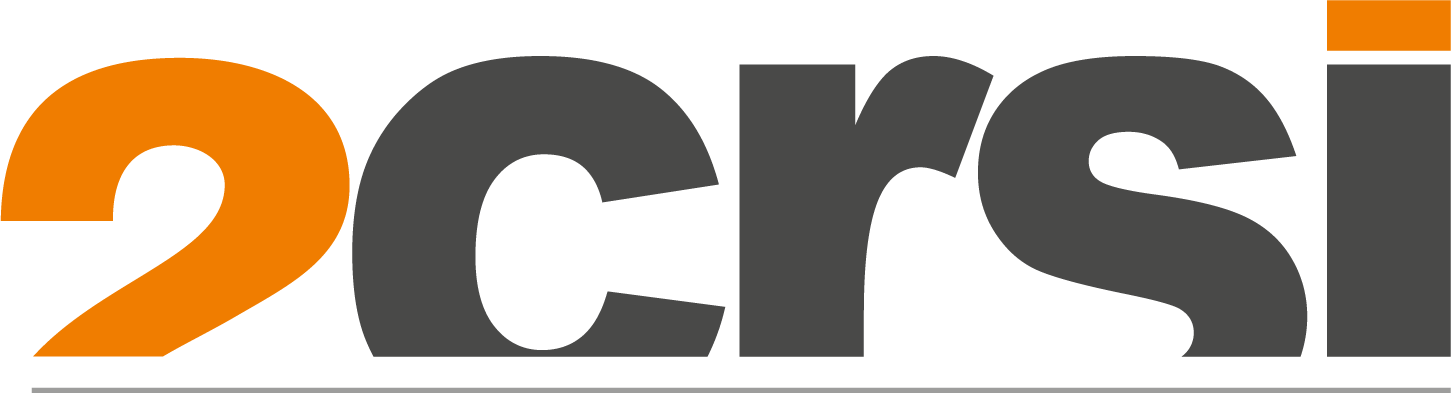 Value
MARKET TYPE
Mid
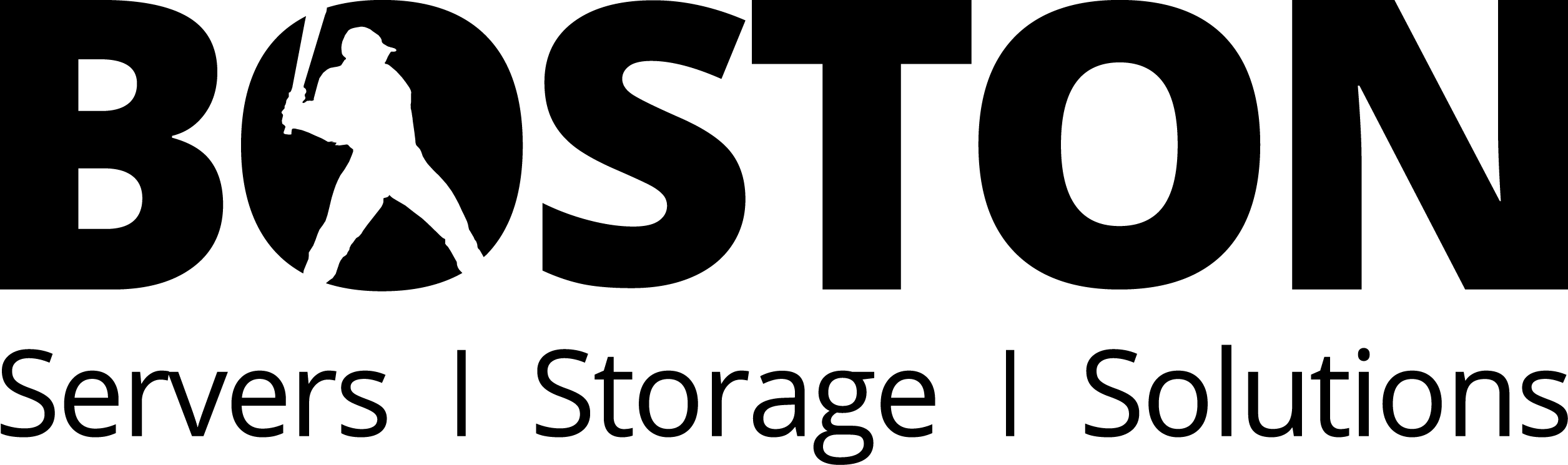 Volume
Entry
PRICE POSITIONING
Résultats annuels 2019-20
12
Activité renforcée sur des marchés stratégiques
Répartition du chiffre d’affaires pro forma 2CRSi 2019-2020*
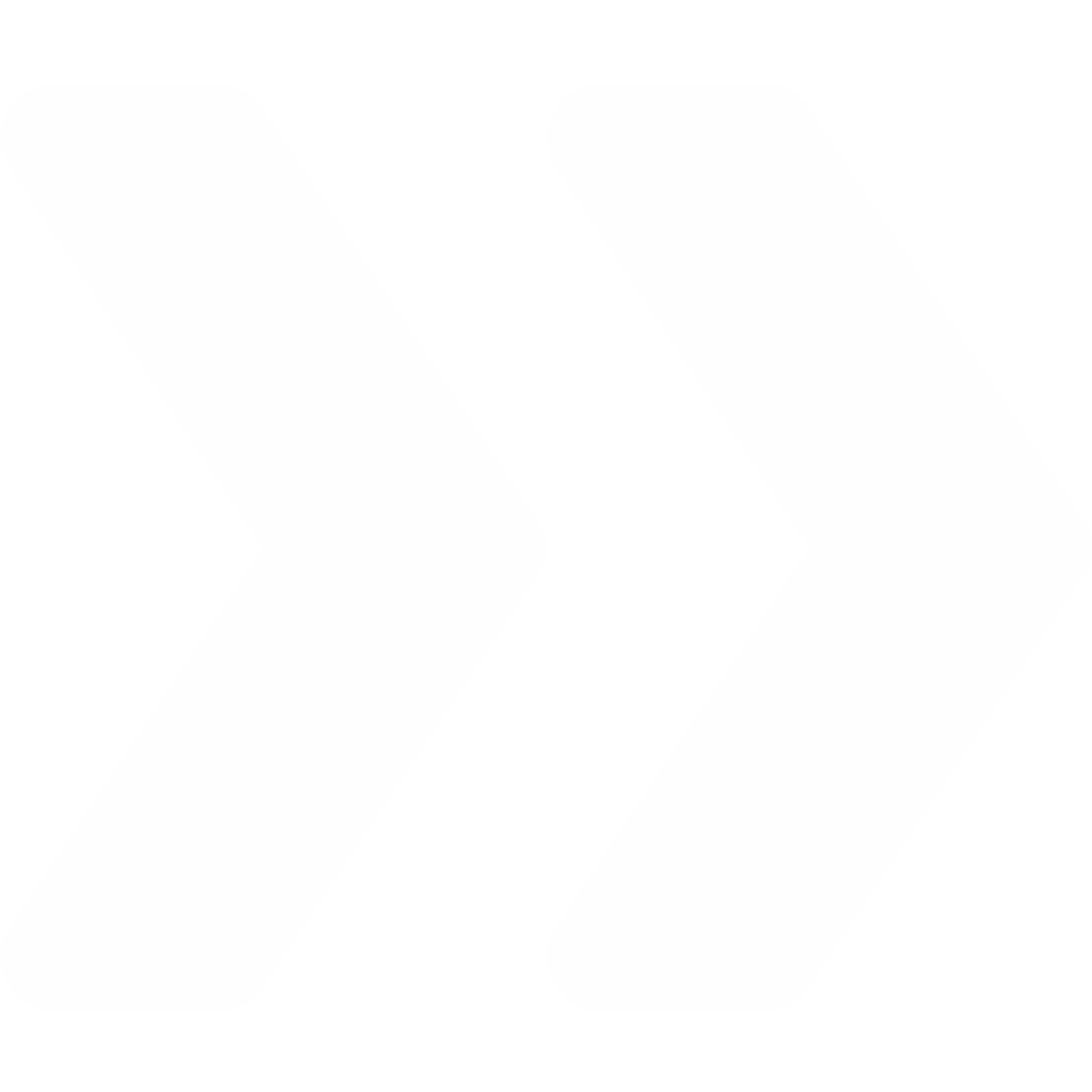 Puissant moteur de croissance
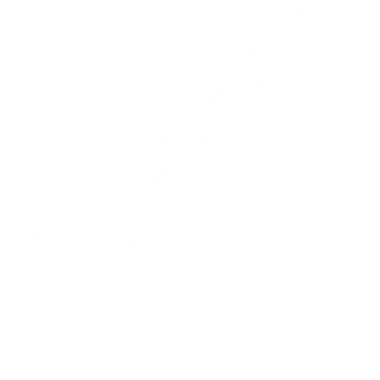 *Données pro forma, Boston Limited intégré sur 12 mois (1er mars 2019 - 29 février 2020)
Résultats annuels 2019-20
13
Rayonnement international élargi
Répartition du chiffre d’affaires 2CRSi(lieu de livraison)
Répartition du chiffre d’affaires pro forma 2CRSi*
2019-2020
2018
*Données pro forma, Boston Limited intégré sur 12 mois (1er mars 2019 - 29 février 2020)
Résultats annuels 2019-20
14
Diversification du portefeuille clients
avec
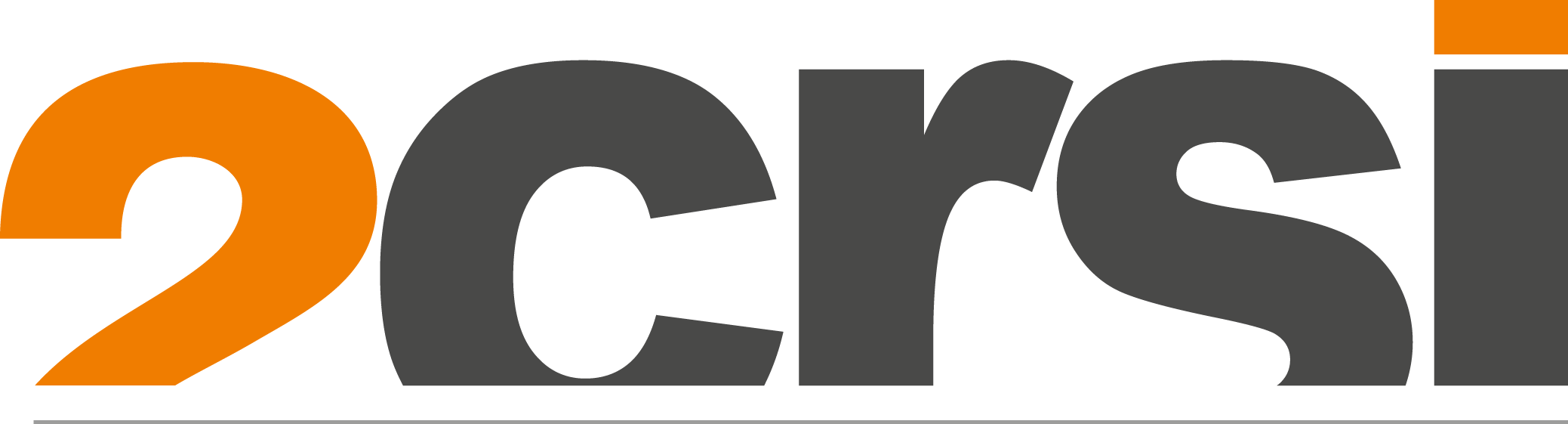 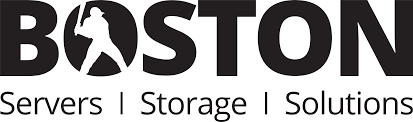 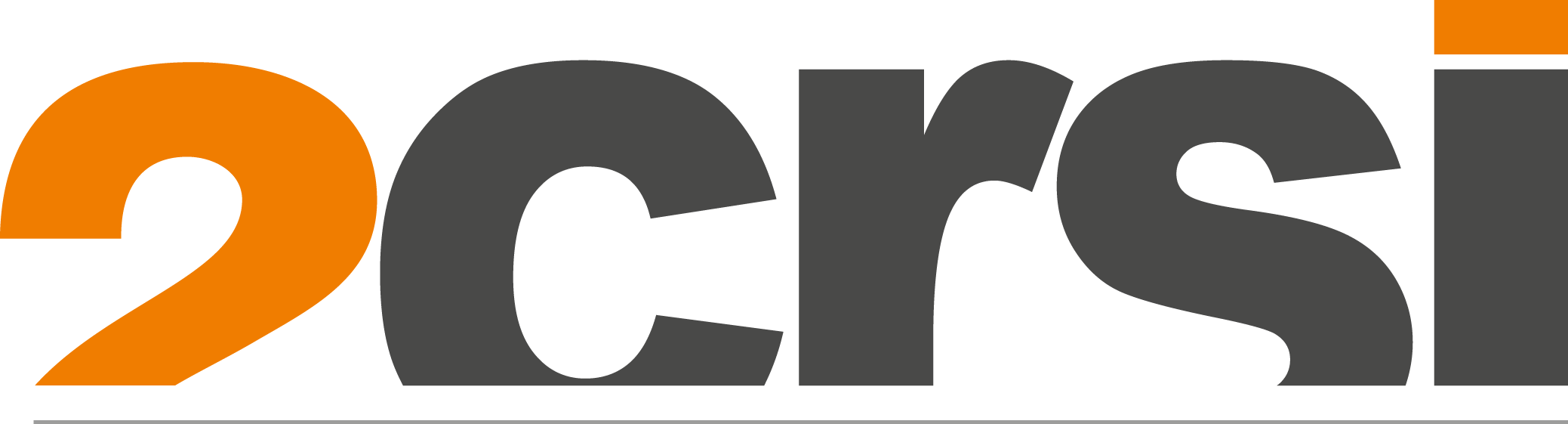 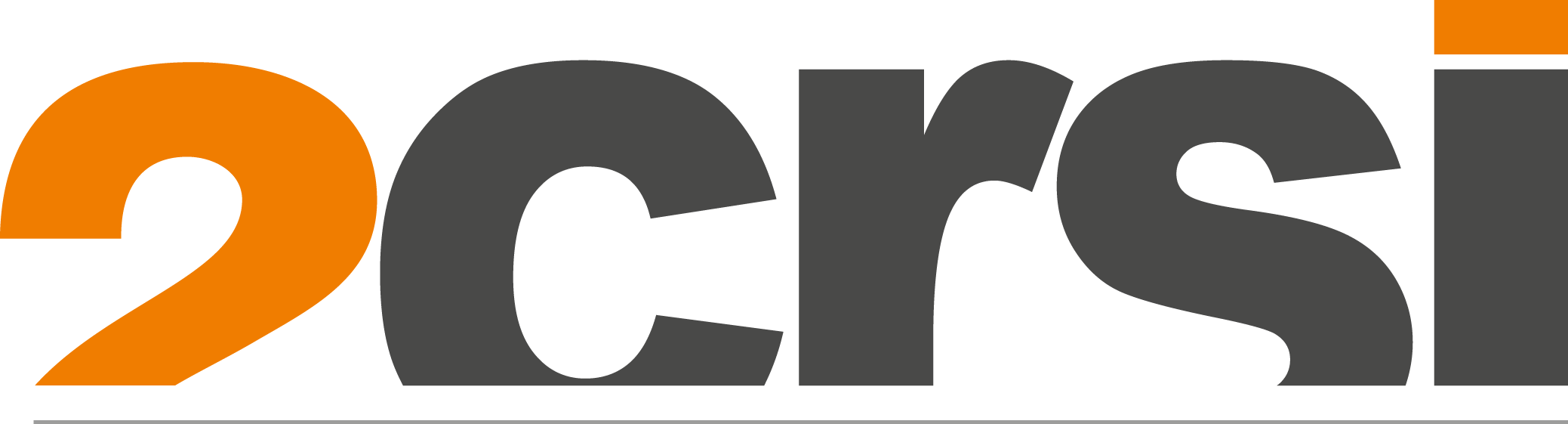 288 clients facturéssur l'exercice 2019-2020
1 761 clients facturés
 sur l'exercice 2019-2020*
256 clients facturéssur l'exercice 2018
1er client : 51% du chiffre d'affaires total du périmètre historique
1er client : 35% du chiffre d'affaires total du périmètre historique
1er client : 10% 
du chiffre d'affaires total du Groupe
5 premiers clients : 25% du chiffre d'affaires total du Groupe
5 premiers clients : 75% du chiffre d'affaires total du périmètre historique
5 premiers clients : 69% du chiffre d'affaires total du périmètre historique
*Données pro forma, Boston Limited intégré sur 12 mois (1er mars 2019 - 29 février 2020)
Résultats annuels 2019-20
15
ProfilUne proposition de valeur technologique établie - 3 enjeux pour accélérer 
Acquisition de Boston LimitedUn changement de dimension et une réponse aux enjeux prioritaires du Groupe
Premiers éléments financiers Résultats 2019-2020 estimés
Point de situation COVID19
PerspectivesUn plan d’actions focalisé sur la création de valeur
16
Un changement de dimension
Données comptables publiées
Données pro forma
Résultats annuels 2019-20
17
Compte de résultat consolidé
* Les frais d’acquisition des titres de 2CRSi UK (Tranquil PC) de l’exercice 2018 ont été reclassés pour 139k€ en « Autres produits et charges opérationnelles courants ». Dans les comptes publiés au 31/12/2018, ils étaient présentés dans la rubrique « Autres produits et charges d’exploitation ».
(1) Données estimées et non auditées – (2) Données pro forma, Boston Limited intégré sur 12 mois (1er mars 2019 - 29 février 2020) - L’application de la norme IFRS16 (comptabilisation des contrats de location au titre des comptes consolidés) n’impacte pas les comptes de l’exercice, cette norme étant déjà appliquée par anticipation par le Groupe au titre de l’exercice 2018.
Résultats annuels 2019-20
18
Bilan consolidé - Actif
* comprend des éléments relatifs aux droits d’utilisation (IFRS 16)
Résultats annuels 2019-20
19
Bilan consolidé - Passif
* comprend des éléments relatifs aux droits d’utilisation (IFRS 16)
Résultats annuels 2019-20
20
ProfilUne proposition de valeur technologique établie - 3 enjeux pour accélérer 
Acquisition de Boston LimitedUn changement de dimension et une réponse aux enjeux prioritaires du Groupe
Premiers éléments financiers Résultats 2019-2020 estimés
Point de situation COVID19
PerspectivesUn plan d’actions focalisé sur la création de valeur
21
Impacts de la crise du COVID-19
Pendant le confinement
Mi-janvier
11 mai
A ce jour
Approvisionnements en provenance de l’Asie fortement impactés avec une baisse du taux d’activité moyen sur la période de 15 à 30% vs 2019
Présence sur site limitée à la production et à la logistique (FR, UK, All)

Télétravail pour les autres fonctions
Processus d’intégration de Boston en cours, ralenti par les contraintes relatives aux déplacement
Activité sur site relancée progressivement en France

Télétravail maintenu ailleurs
France : reprise sur site à 100%

Equipes de production en heures supplémentaires et ponctuellement renforcées
Cloud
Internet
Automobile
Pétrole
_
Des impacts contrastés selon les marchés
+
Gaming
Telecom
Production audiovisuelle
Publicité
Résultats annuels 2019-20
22
Des mesures rapides
Pour l’adaptation aux conditions de marché
Pour les collaborateurs
Pour préparer le rebond
Mesures de protection renforcées pour les équipes de production et logistiques sur le terrain 

Systématisation du télétravail pour tous les collaborateurs non affectés à la production ou à la logistique

Des équipes commerciales en place via téléphone et outils numériques
Limitation de la consommation de cash : reports de charges sociales et d’échéances de crédits-baux

Activité partielle

Limitation des dépenses non indispensables
Confirmation de la feuille de route R&D

Maintien des investissements

Continuité de la production (commande Blade)

Initiation de relations commerciales avec des grands comptes

Poursuite de l’intégration Boston Limited
Résultats annuels 2019-20
23
ProfilUne proposition de valeur technologique établie - 3 enjeux pour accélérer 
Acquisition de Boston LimitedUn changement de dimension et une réponse aux enjeux prioritaires du Groupe
Premiers éléments financiers Résultats 2019-2020 estimés
Point de situation COVID19
PerspectivesUn plan d’actions focalisé sur la création de valeur
24
Tranquil PC : une intégration réussie, un succès confirmé
2018 - 2019
TRAVAIL EN COURS ET PERSPECTIVES
A CE JOUR
Acquisition réalisée en avril 2018

Progrès à date :
Equipement de production : +30%
Equipe : x2+
Certification ISO 9001 en septembre 2019

Pas d’équipe commerciale dédiée
Nouveaux produits conçus en interne

Effort commercial accru
Formation de tous les commerciaux
Nouvelle politique de prix
Logo et univers de marque redéfini
Entrée au catalogue de Boston
Elargissement du réseau de distribution à l’international

Certification ISO 14001 en préparation
Autres certifications produits à l’étude

Etudes en vue de la création d’un 2ème site de production
Evolution du chiffre d’affaires Tranquil PC (en m£)
Q1
2020-21
Résultats annuels 2019-20
25
Intégration des équipes de Boston Limited
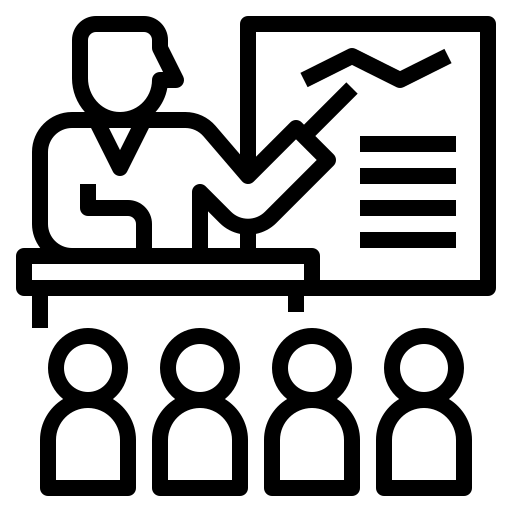 Formation des commerciaux
Formation OCtoPus :	100% des commerciaux formés (janvier 2020 à Strasbourg, puis à distance pendant le confinement)
Formation stockage :	planifiée
Formation TranquilPC :	planifiée
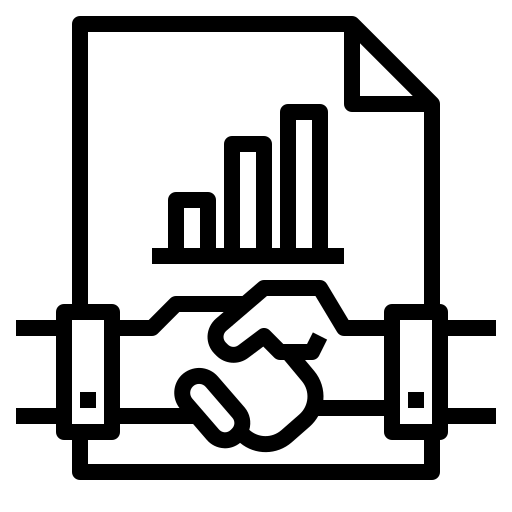 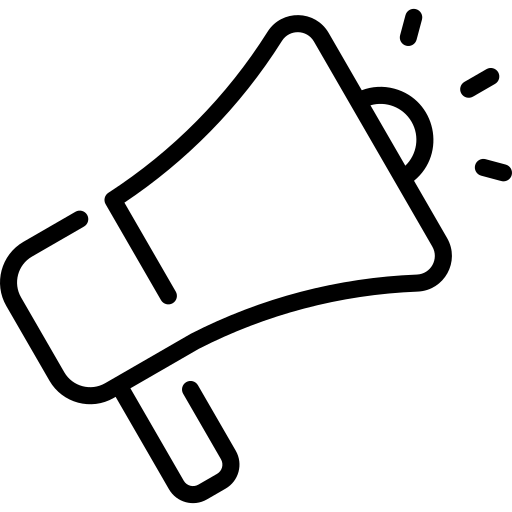 Commerce
Marketing
Mise en place d’un système de suivi commun des grandes opportunités
Premières collaborations entre équipes Boston et 2CRSi pendant le confinement
Mise en commun des stratégies de représentation aux événements (salons, conférences…) afin d’optimiser le budget global du Groupe
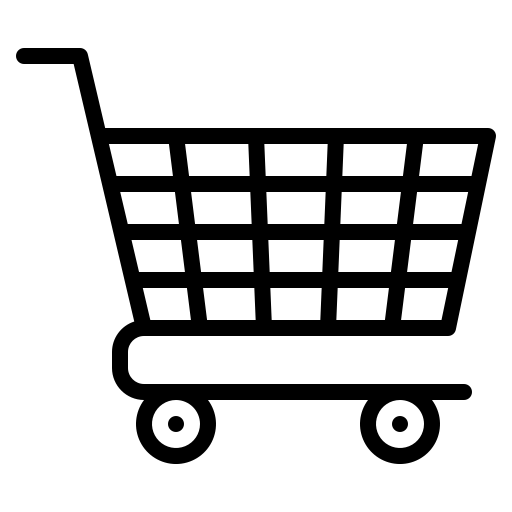 Achats
Négociations avec 8 fournisseurs clés
Alignement sur les meilleures conditions possibles
Meilleures conditions obtenues grâce aux volumes accrus d’achat et à la possibilité de négocier en direct avec certains fabricants
Gains obtenus pour le mieux disant : 
3 à 5% en moyenne de remise supplémentaire obtenue par le mieux disant
4 à 6% en moyenne de remise pour le moins bien disant, et jusqu’à 10-15% sur certaines commandes
Résultats annuels 2019-20
26
Une gamme de produits élargie couvrant 80% des besoins
Nos dernières
innovations
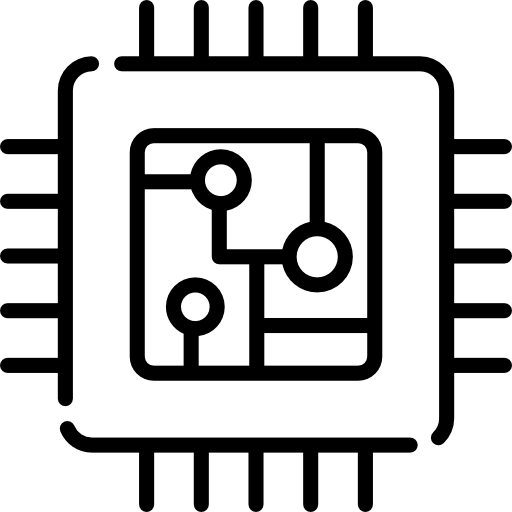 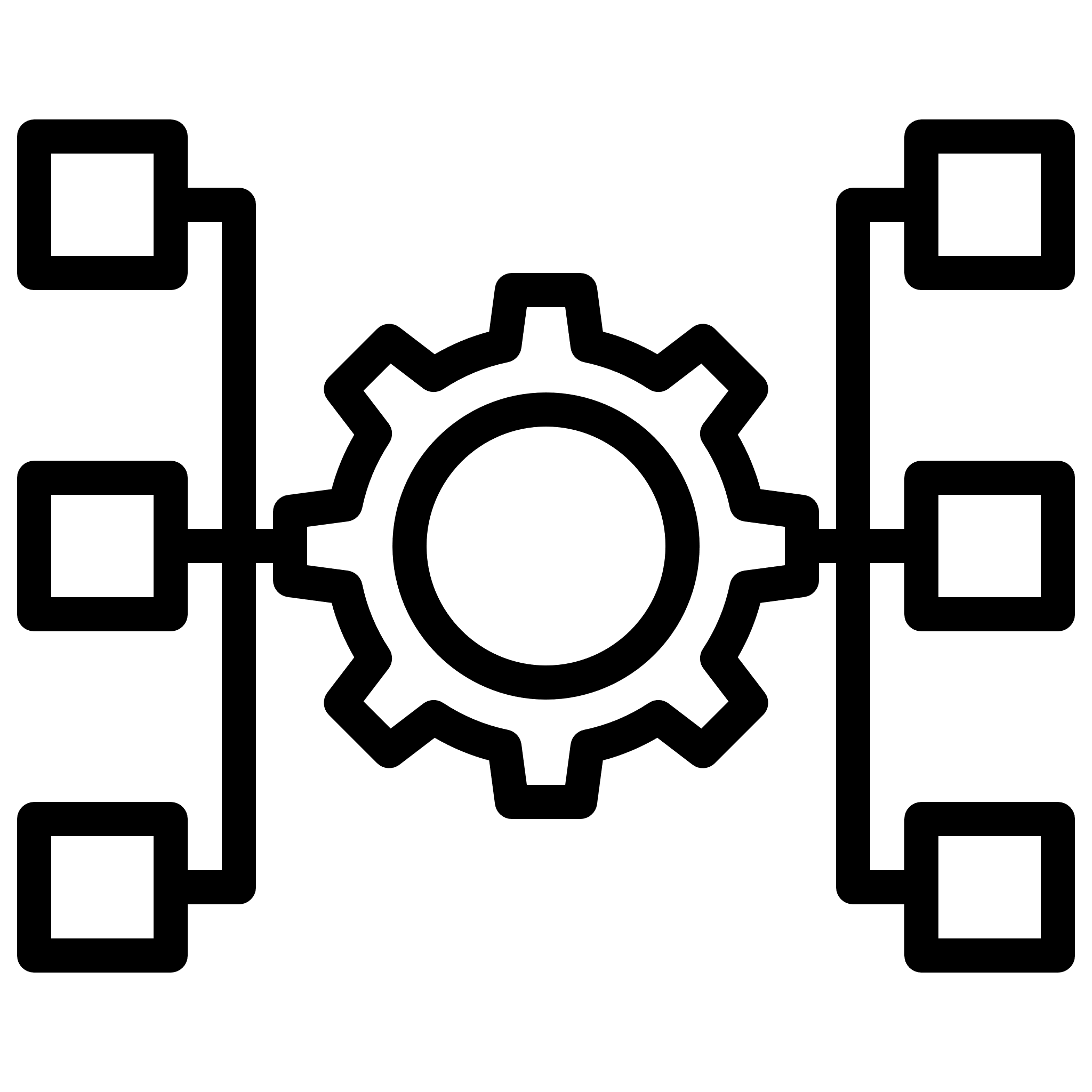 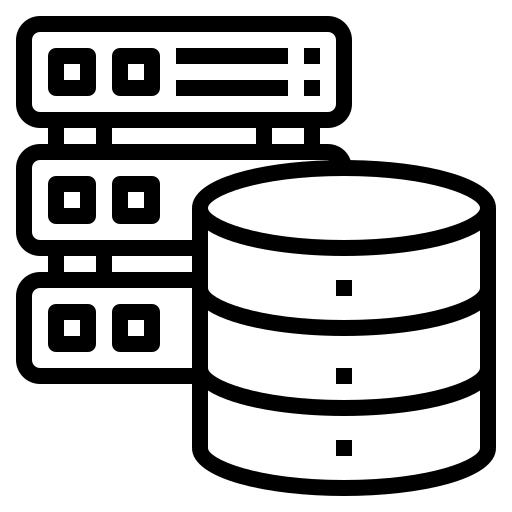 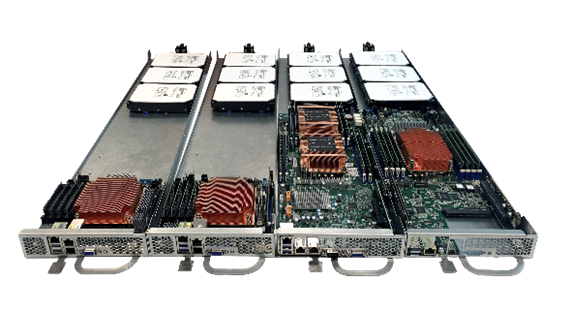 OCtoPus 3
Stockage
Calcul
Hyper-convergence
Hyperscalers
Ulys 460
OCtoPus 1.4
OpenBlade
La nouvelle génération modulaire & évolutive
OCtoPus 3
OpenBlade 20
Ulys SAN
Grands comptes
Godί
Ulys S24 HA
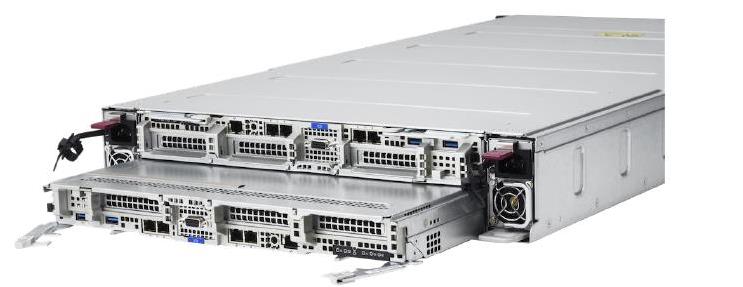 Ulys S24HA
Cloe 4SP
OCtoPus 4/5/8
Le “Cluster in a Box” 
haut de gamme - Serveur de stockage haute disponibilité
ETI
Ulys S24
Mini RuggedComputer
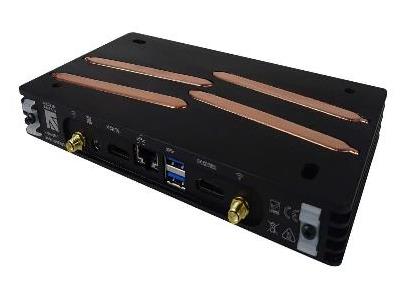 PME
Micro Cluster
Ulys 1.10
Ultra Slim NUC
La gamme réunit performance et encombrement minimum
Industriels
NUC+HDD
Ultra Slim
OCtoPus 3BD
Résultats annuels 2019-20
27
Accélérer la dynamique commerciale sur des secteurs d’activités prioritaires
CONCENTRER NOTRE CONQUÊTE SUR 5 VERTICAUX PRIORITAIRES
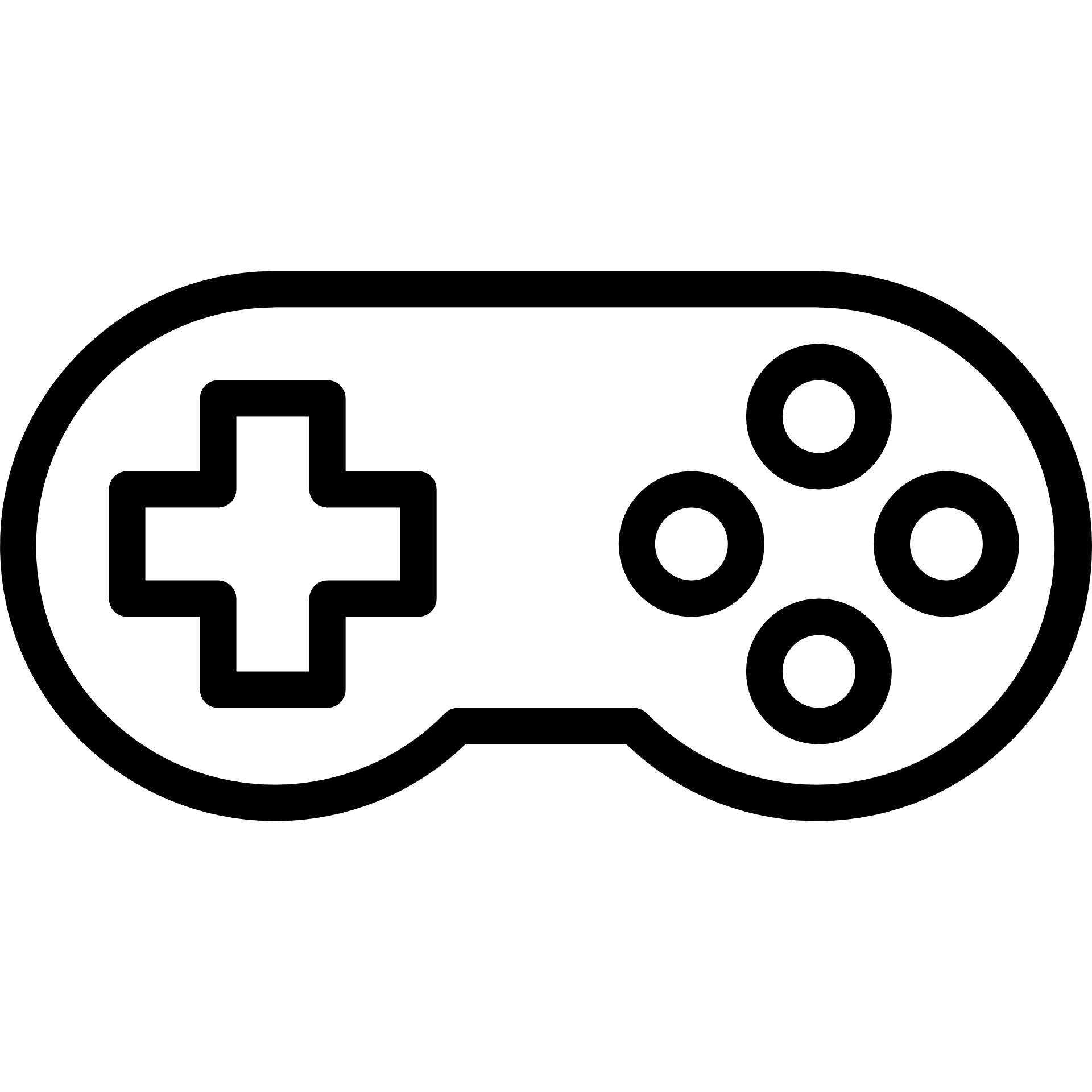 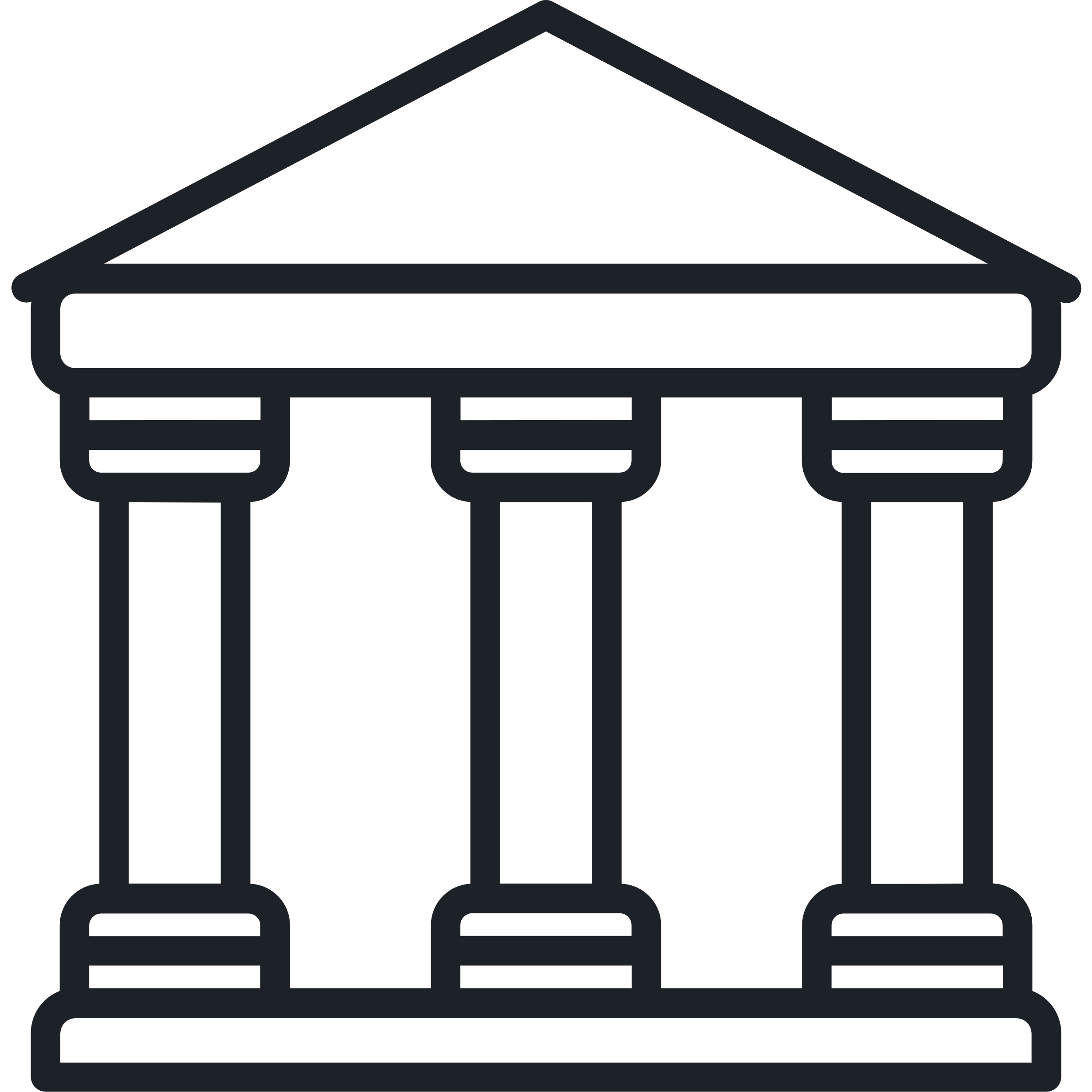 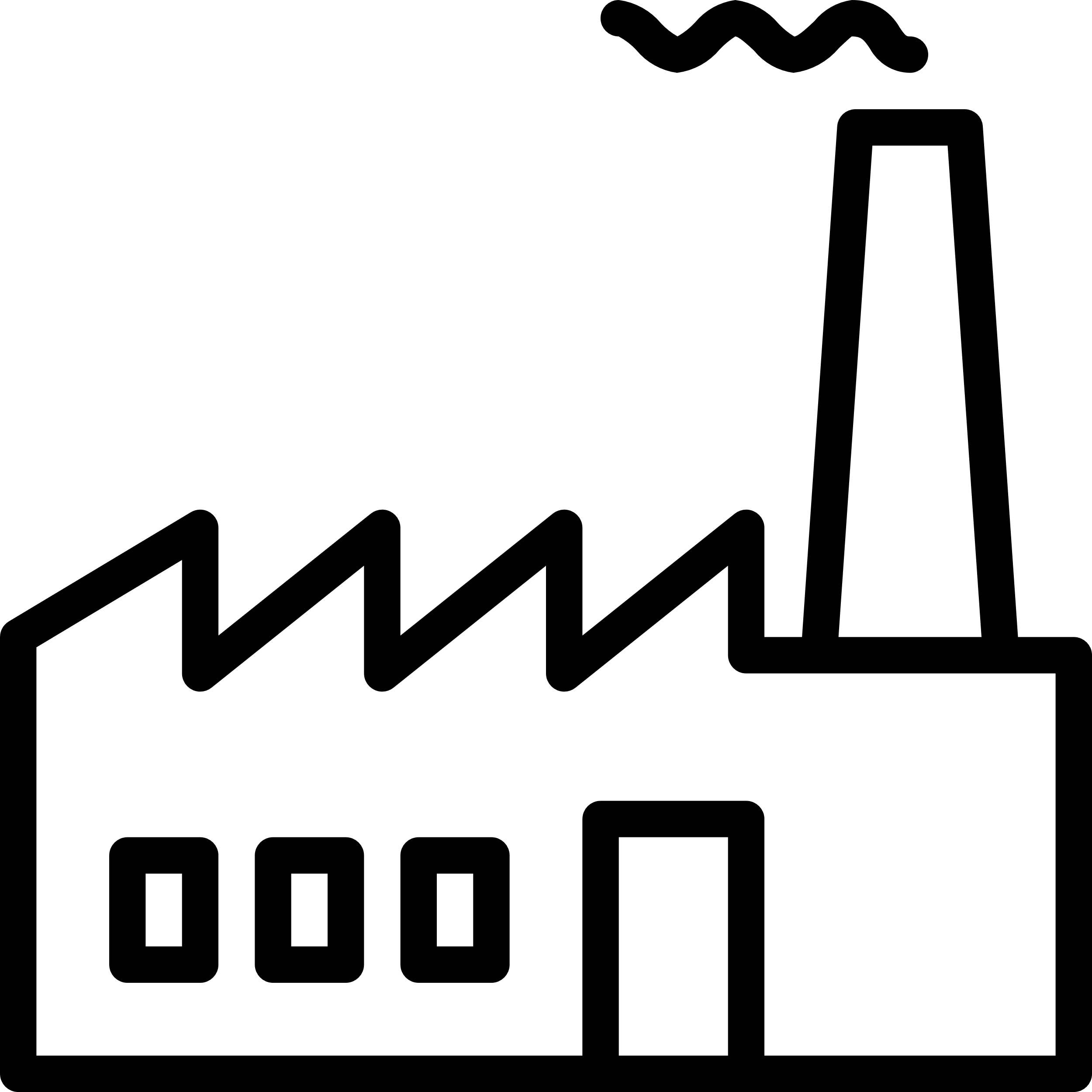 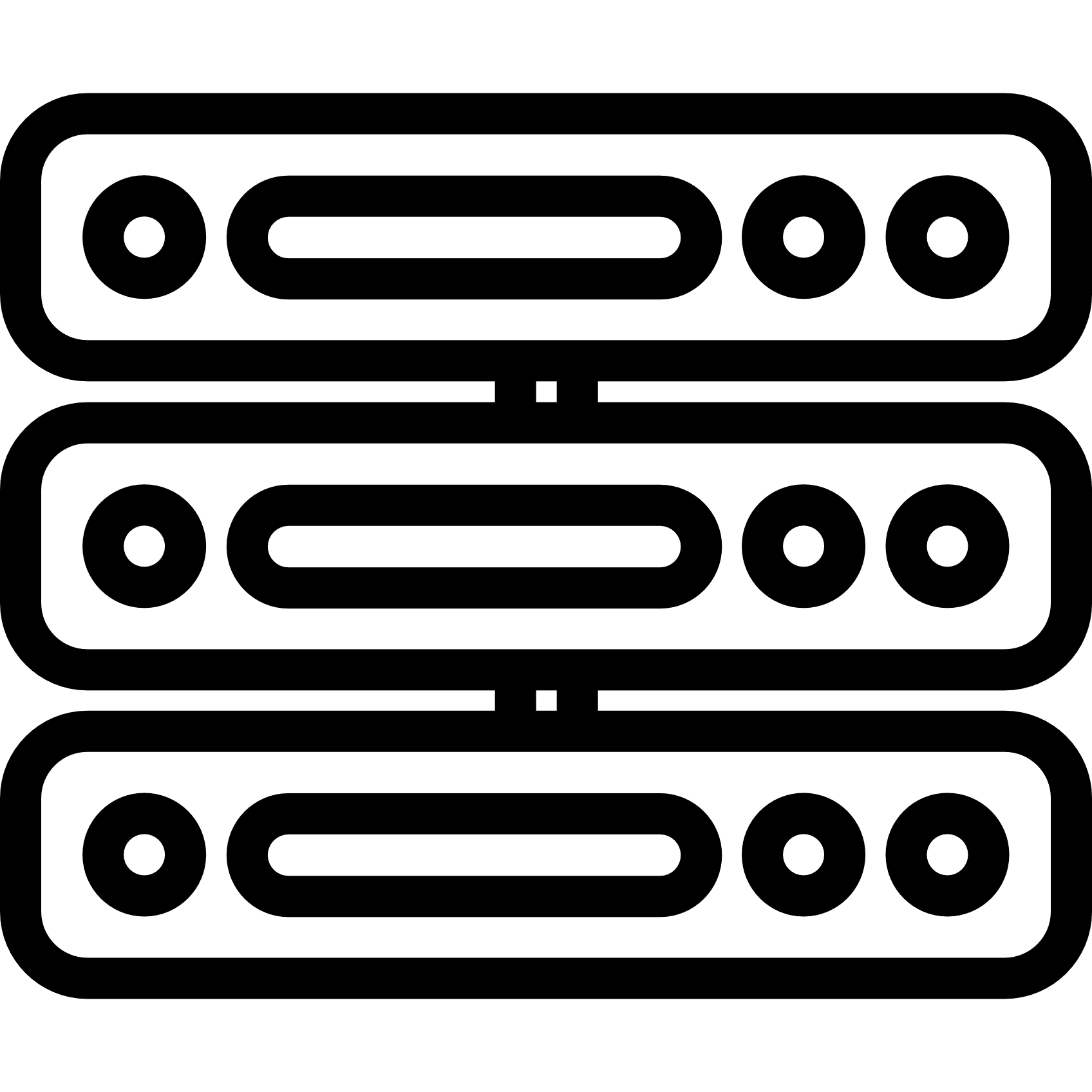 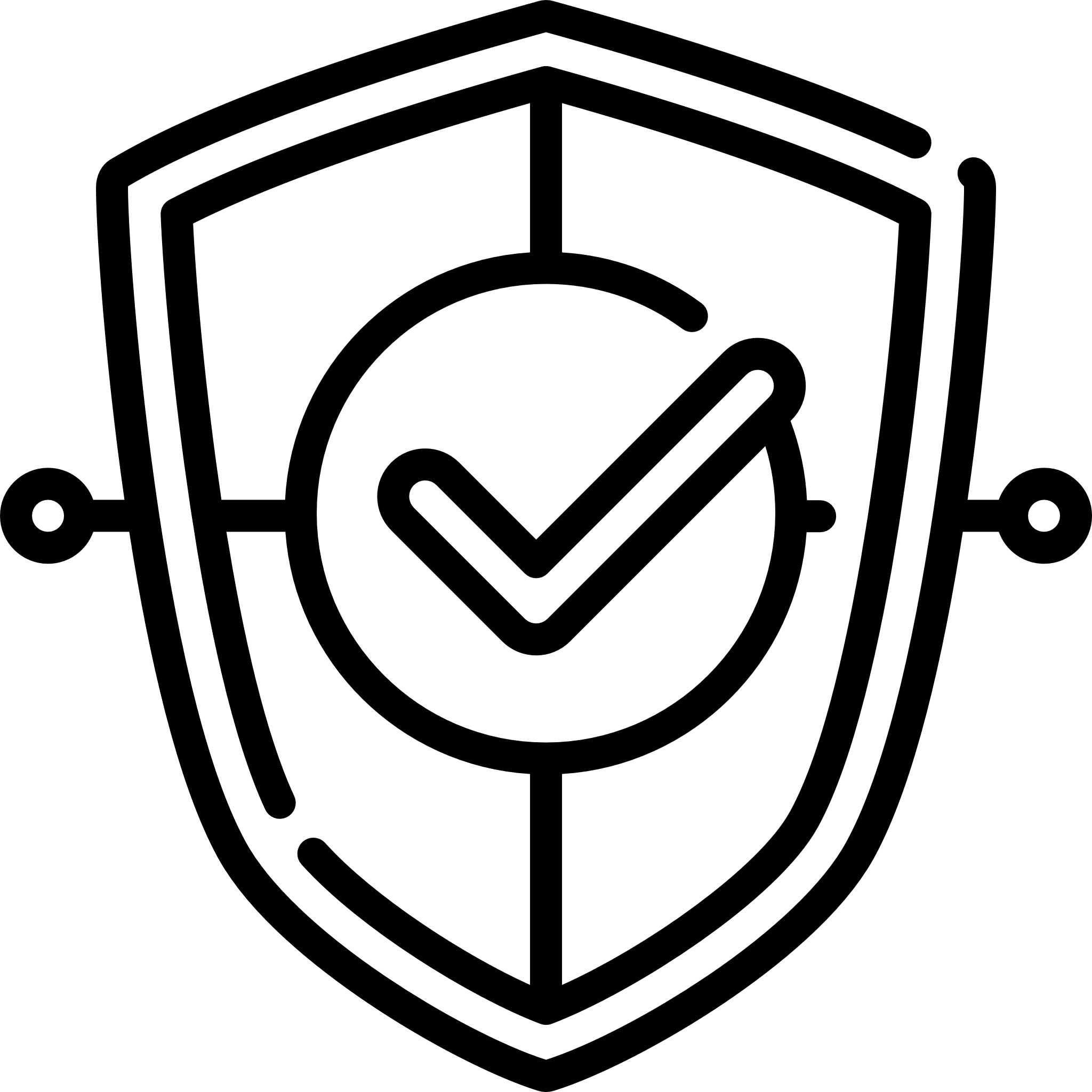 Internet Service Provider, Cloud, 5G
Finance
Entertainment
Industries
Défense & sécurité
Résultats annuels 2019-20
28
Un positionnement sur toute la chaîne de valeur
CONCEPTION ET FABRICATION
DISTRIBUTION À VALEUR AJOUTÉE
CONSEIL ETVENTE DE SOLUTIONS IT COMPLETES
SERVICES DE LOCATION ET HEBERGEMENT
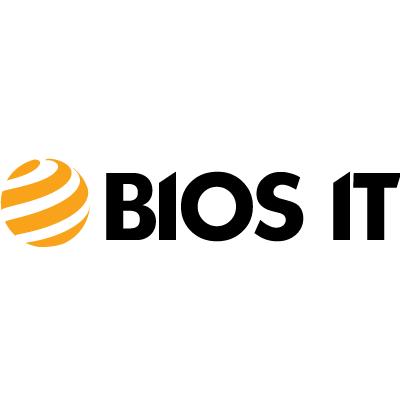 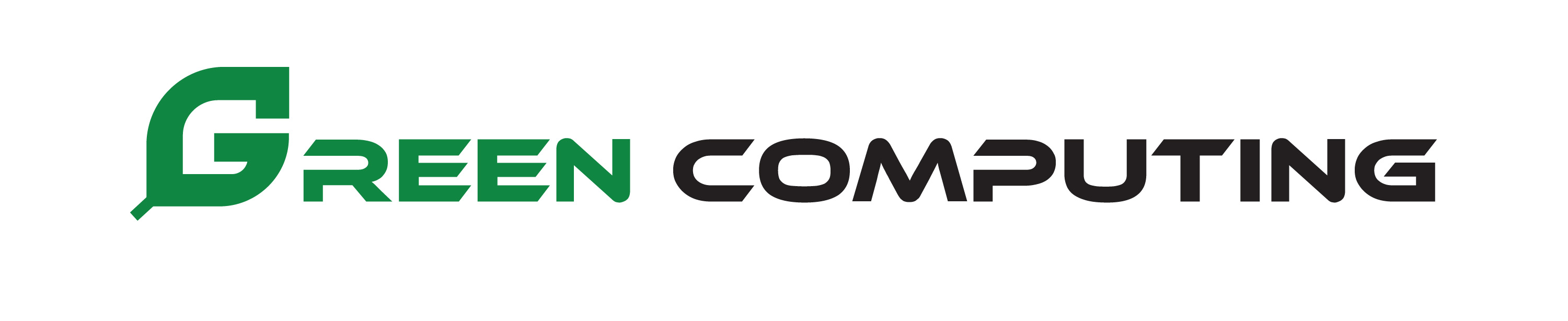 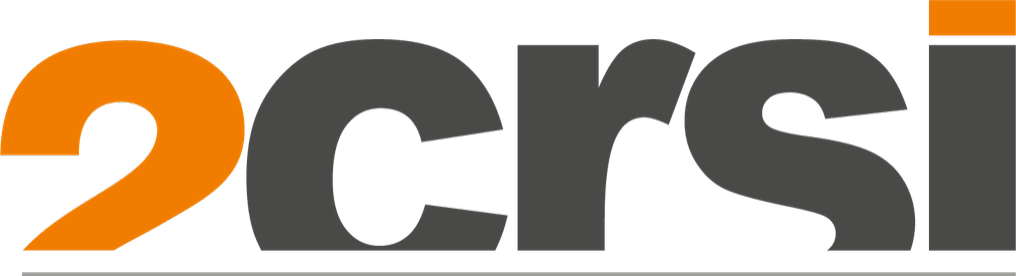 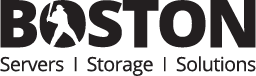 Location de puissance 
de calcul éco-énergétiqueet hébergement
Conception et fabrication 
de solutions IT innovantes et 
éco-énergétiques
Conseil, services etsolutions informatiquesclés-en-main
Intégration et distribution à valeur ajoutée
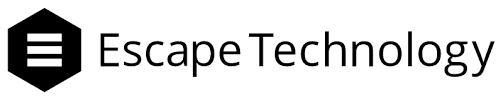 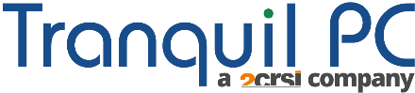 Conception et fabrication 
de systèmes « edge computing » 
endurcis et éco-énergétiques
Conseil, services et solutions ITclés-en-main dans le domaine des effets visuels
Résultats annuels 2019-20
29
Etendre le rayonnement à l’international
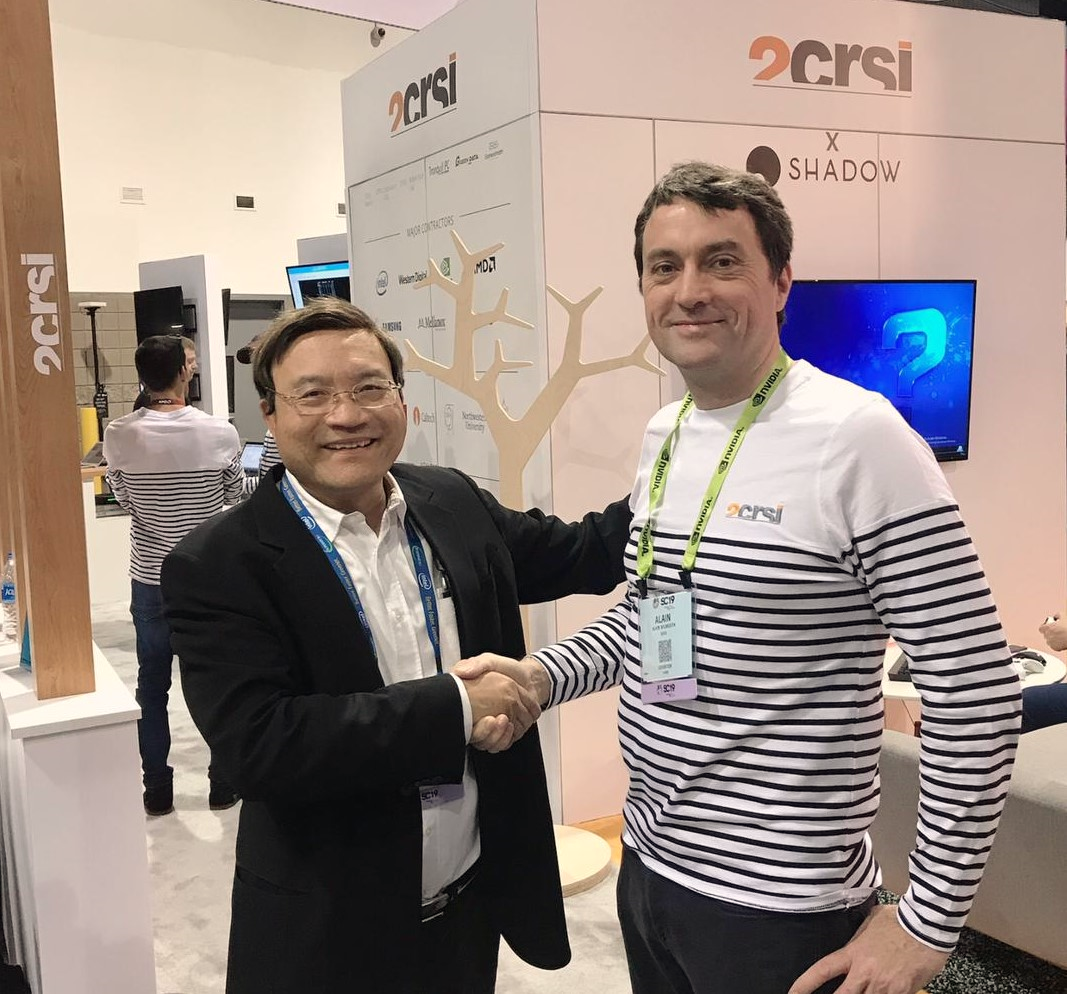 USA 
Nomination de Wally LiawPresident de 2CRSi Corporation, filiale américaine
Recrutement de 2 commerciaux expérimentés
Afrique du Sud
Création d’une filiale pour remplacer la représentation locale
Singapour
Création de la filiale 2CRSi Singapore PTE Ltd
Recrutement d’une personne (3 attendus avant la fin de l’année)
Wally Liaw (Yih-Shyan Liaw) 
Co-fondateurs de Supermicro Super Micro Computer, Inc, NASDAQ: SMCICA 2019 : $3,5 Mds, CAGR (2009-2019): +21% 
Membre du Conseil d'administration (1993-2018)
Secrétaire Général et Senior Vice President en charge des ventes internationales.
DIRECT
ZONES PRIORITAIRESPOUR LE RECRUTEMENT DE COMMERCIAUX
Développement des partenariats de distribution  
Moyen-Orient : 1ers accords signés en 2019
Europe : 1ers accords en cours de discussion
France
USA
Asie de l’Est
INDIRECT
Résultats annuels 2019-20
30
De nouveaux objectifs 2020-21
Malgré l’impact de la crise du COVID-19
1er trimestre de l’exercice 2020-21 (1er mars 2020 – 31 mai 2020): chiffre d’affaires estimé en croissance pro forma de +18%
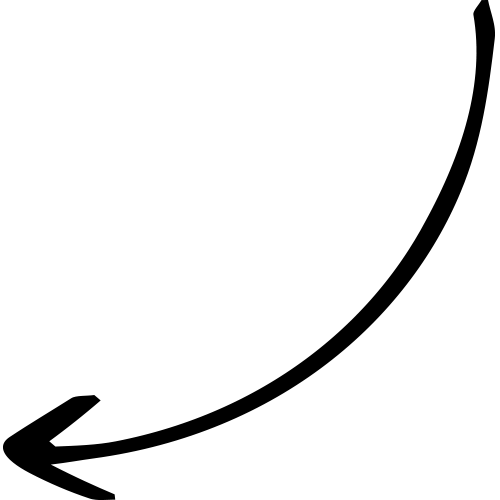 Objectifs pour l’exercice 2020-21
Un chiffre d’affaires en forte croissance, attendu entre 170 et 200 millions d’euros
Une amélioration du niveau de rentabilité
Données pro forma : intégration de Boston Limited sur l’ensemble de période de l’exercice 2019-2020
Résultats annuels 2019-20
31
QUESTIONS
Rapport des commissaires aux comptes
Ernst & Young AuditAlban de Claverie
Société Fiduciaire de Révision
Véronique Habé et Thierry Liesenfeld
Rapports des commissaires aux comptes
Assemblée Générale à titre ordinaire	

Rapport sur les comptes annuels
Rapport sur les comptes consolidés 
Rapport spécial sur les conventions réglementées



Assemblée Générale à titre extraordinaire
	
Rapports relatifs aux opérations en lien avec le capital
Rapport sur les comptes annuels
Rapport sur les comptes annuels - 1ère résolution
Pages 263-269 du Document d’Enregistrement Universel 2019-2020


« Nous certifions que les comptes annuels sont, au regard des règles et principes comptables français, réguliers et sincères et donnent une image fidèle du résultat des opérations de l’exercice écoulé ainsi que de la situation financière et du patrimoine de la société à la fin de cet exercice. »


Notre rapport reprend les points clés de l’audit ci-après relatifs aux risques d’anomalies significatives qui, selon notre jugement professionnel, ont été les plus importants pour l’audit des comptes annuels de l’exercice, ainsi que les réponses que nous avons apportées face à ces risques :

L’existence et exhaustivité des stocks comptabilisés
Le correct rattachement à l’exercice du chiffre d’affaires de livraison de matériel
Rapport sur les comptes consolidés
Rapport sur les comptes consolidés - 2ème résolution
Pages 225-232 du Document d’Enregistrement Universel 2019-2020

« Nous certifions que les comptes consolidés sont, au regard du référentiel IFRS tel qu’adopté dans l’Union européenne, réguliers et sincères et donnent une image fidèle du résultat des opérations de l’exercice écoulé ainsi que de la situation financière et du patrimoine, à la fin de l’exercice, de l’ensemble constitué par les personnes et entités comprises dans la consolidation. »

Notre rapport reprend les points clés de l’audit ci-après relatifs aux risques d’anomalies significatives qui, selon notre jugement professionnel, ont été les plus importants pour l’audit des comptes annuels de l’exercice, ainsi que les réponses que nous avons apportées face à ces risques :

La prise de contrôle de la société Boston Ltd et allocation du prix d’acquisition
L’évaluation du droit d’utilisation des locaux de Nanterre
L’existence et exhaustivité des stocks comptabilisés
Le correct rattachement à l’exercice du chiffre d’affaires de livraison de matériel
Rapport sur les conventions réglementées
Rapport spécial des commissaires aux comptes sur les conventions réglementés - 
4ème résolution
Pages 117-121 du Document d’Enregistrement Universel 2019-2020

« En application de l’article L. 225-40 du Code de commerce, nous avons été avisés de la convention suivante conclue au cours de l’exercice écoulé qui a fait l’objet de l’autorisation préalable de votre conseil d’administration :

Avec Mme Marie de Lauzon, directeur général délégué et administrateur de la société 2CRSI S.A.,
Convention de mandataire social autorisé par votre conseil d’administration du 30 août 2019.


Nous vous informons qu’il ne nous a été donné avis d’aucune convention déjà approuvée par
l’assemblée générale dont l’exécution se serait poursuivie au cours de l’exercice écoulé. »
Rapports sur les opérations sur le capital
Autorisations à donner au Conseil d’Administration
Nous n’avons pas d’observations à formuler sur ces opérations qui s’inscrivent dans les conditions prévues par le Code de commerce, et nous établirons, le cas échéant, des rapports complémentaires lors de l’usage de ces délégations par votre Conseil d’administration.
Merci !